Ohio River Bridges ProjectDowntown Crossing Construction Update
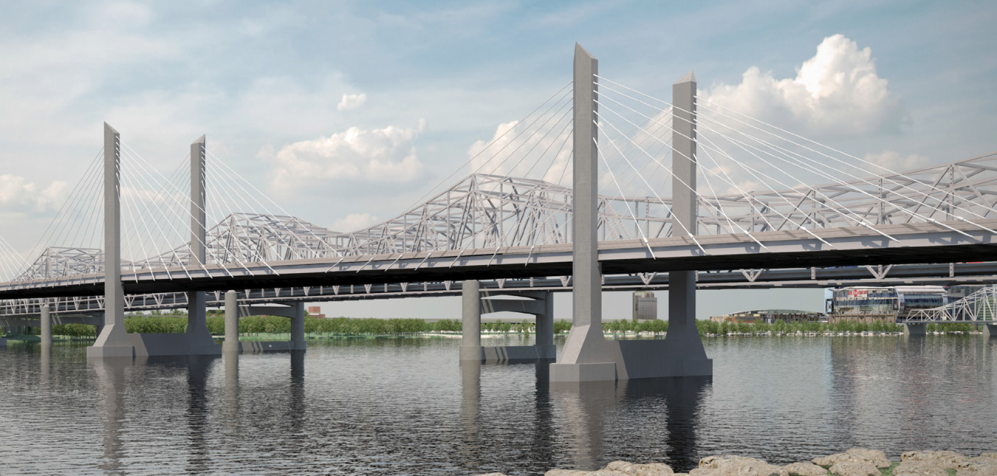 Jeremiah Littleton, PE – KYTC
Kenny Pietz, PE – HDR
September 9, 2015
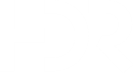 Brief History
1969
Project placed in long range plan
Fall 2012
KYTC & IFA/INDOT Announce Results
Downtown Crossing – D/B Contract
KYTC selects Walsh Construction DBT  Bid = $860 Million and Dec. 9, 2016 Substantial Completion
Dec. 28, 2012
Notice to Proceed
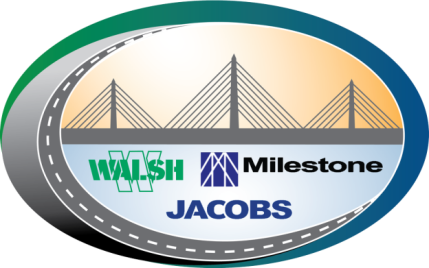 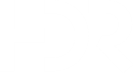 Downtown Crossing
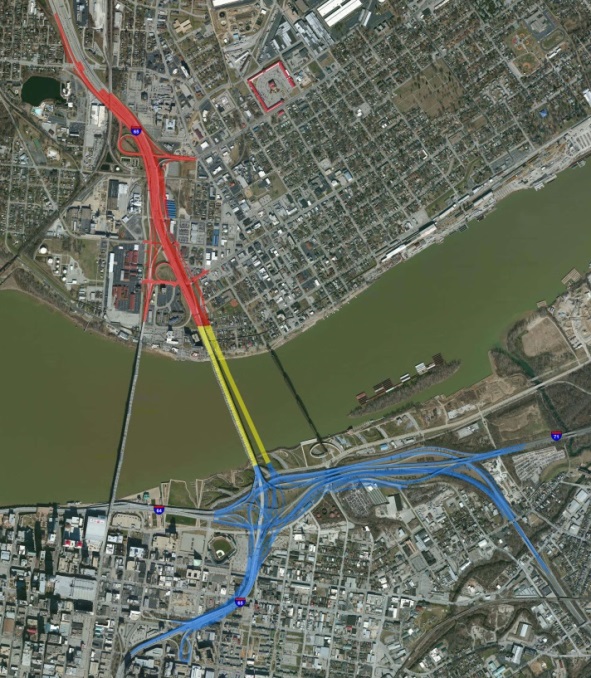 Three components:
New cable-stayed bridge
Improved Kennedy Bridge
New interstate connections 
Ground breaking in June 2013
Construction started in earnest in July 2013
Over 750 workers, including subcontractors
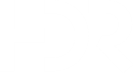 KYTC Enlists Help with Construction Oversight
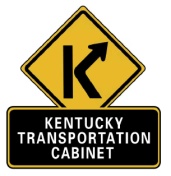 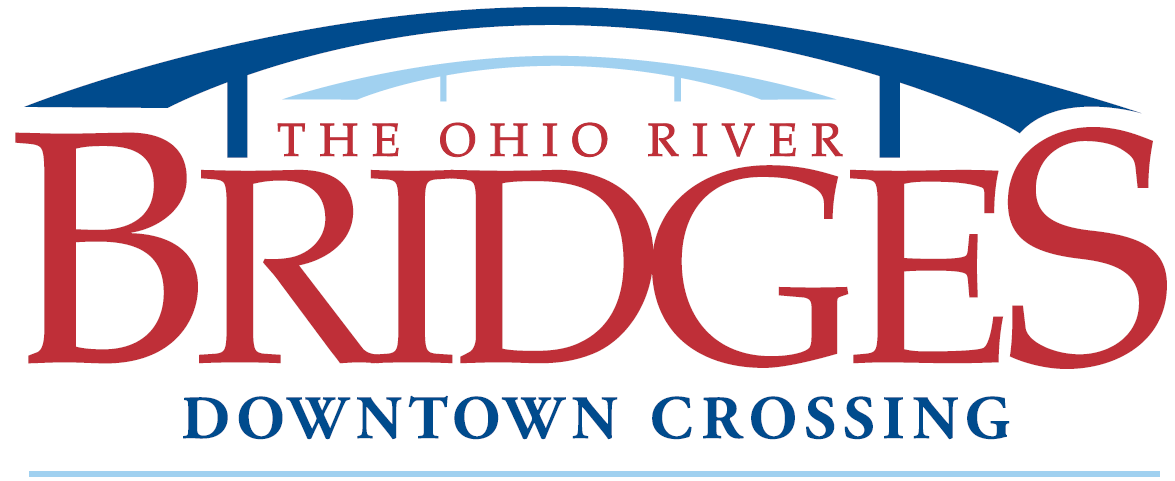 Oversight Assistance Consultants
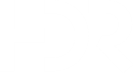 Positives of Consultants on the Project
Technical Expertise and Cable Stayed Bridge Experience
Staffing Flexibility and Adjust to Changes in Work Load
Ability to Quickly Establish an Onsite Material Testing Lab
Understood Role as Support to KYTC, who’s Managing the Project
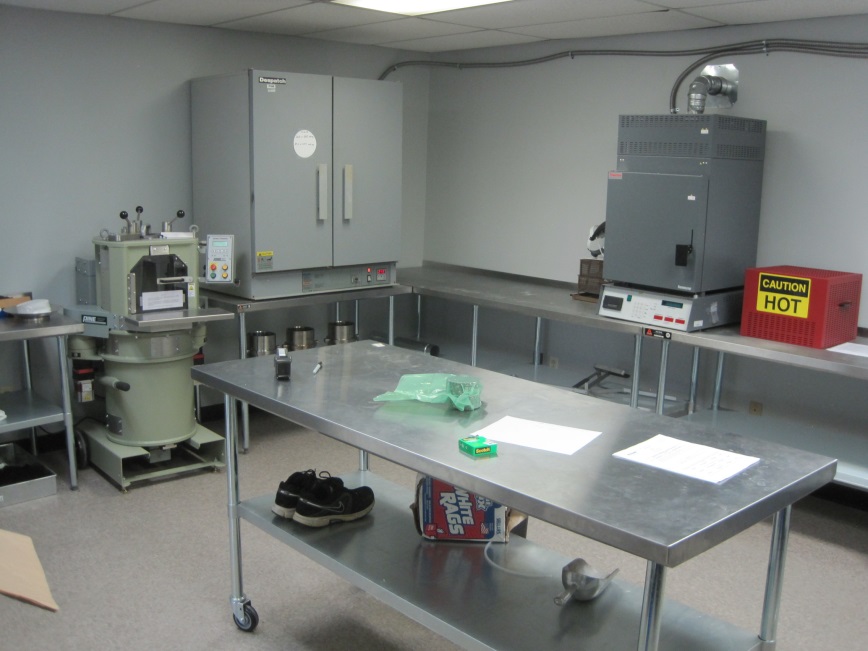 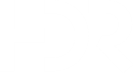 Oversight Assistance Consultants
– Prime Consultant
Subconsultants:
Greenman-Pedersen, Inc.
FIGG Bridge Inspection, Inc.
Parsons, Cunningham & Shartle Engineers, Inc. (DBE)
Redwing Ecological Services, Inc. (DBE)
S&ME, Inc. 
American Engineers, Inc.
Thelen Associates, Inc.
KHAFRA (DBE)
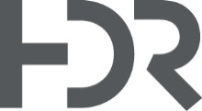 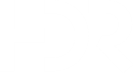 Fast Pace, High Volume of Work
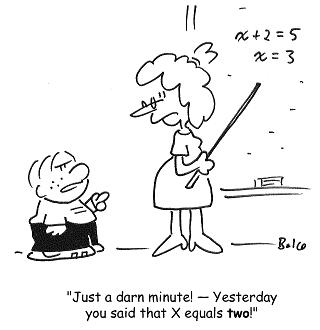 Simple math really.

$860 million of work in 42 months = >$20 Million of work per month

Peak months have exceeded $30 million!
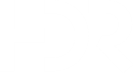 Oversight Assistance Consultant Team
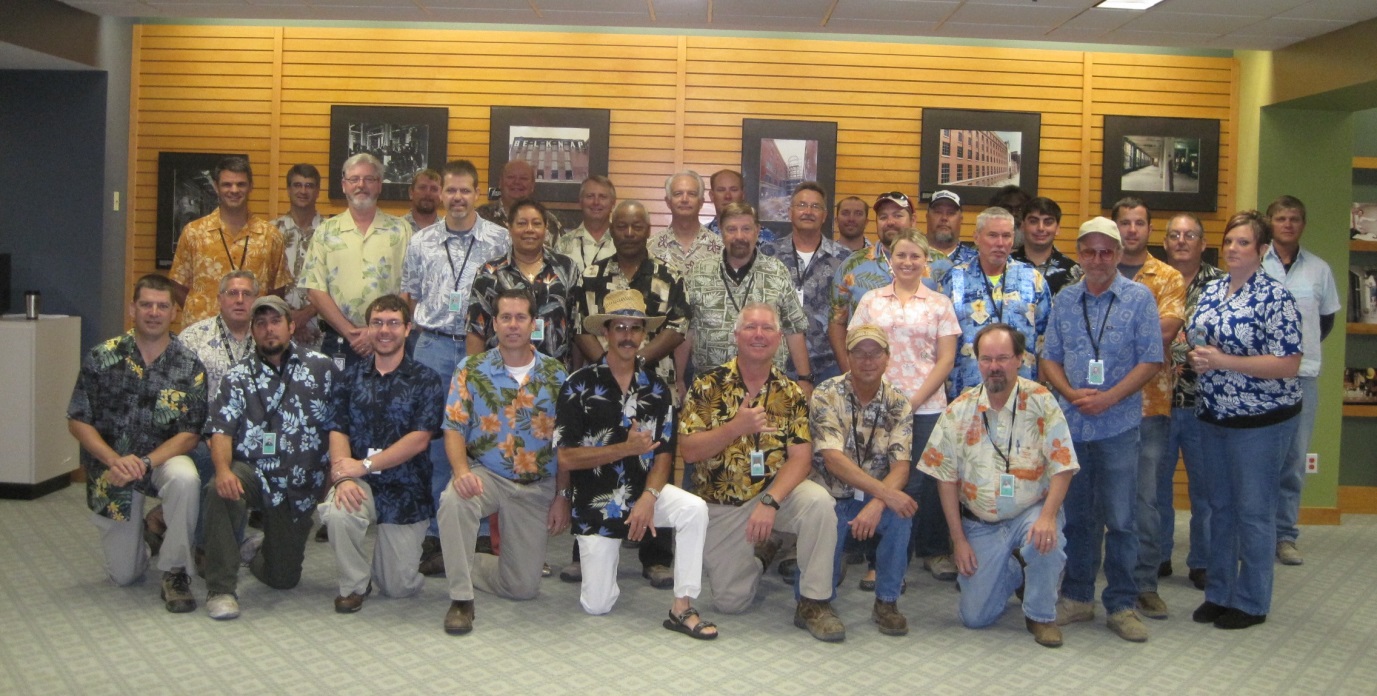 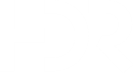 Downtown Crossing By The Numbers
More than 60 overpasses and bridges
More than 60 retaining walls
More than 440,000 tons of asphalt
1.3 million cubic yards of soil being moved
New bridge is 2,100 feet long
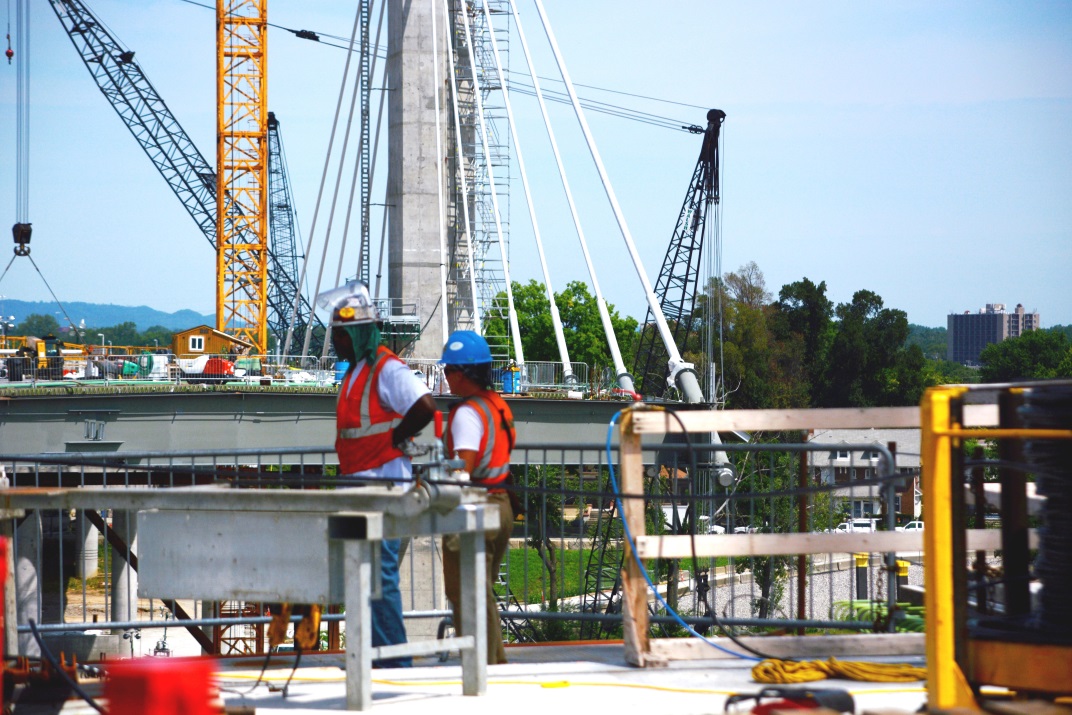 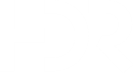 Section 1: KY Approach
Kennedy Interchange is being reconfigured eliminating the weaves of “Spaghetti Junction”
More than 40 new ramps and overpasses are being built on the Kentucky side
Several new ramps have already opened to traffic
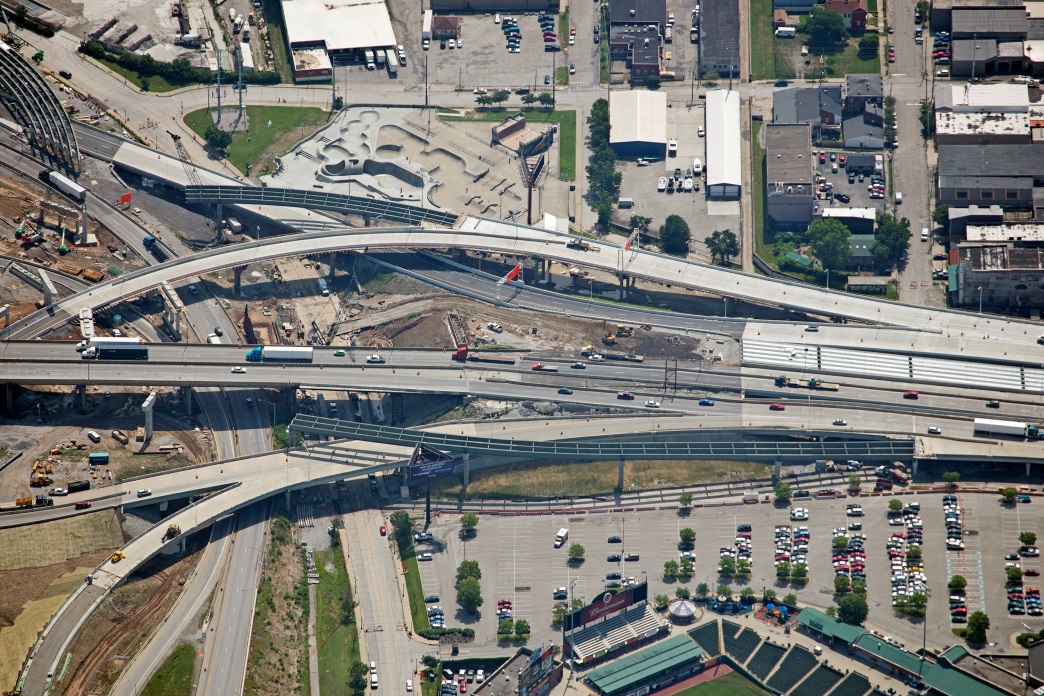 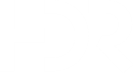 Section 1 Numbers
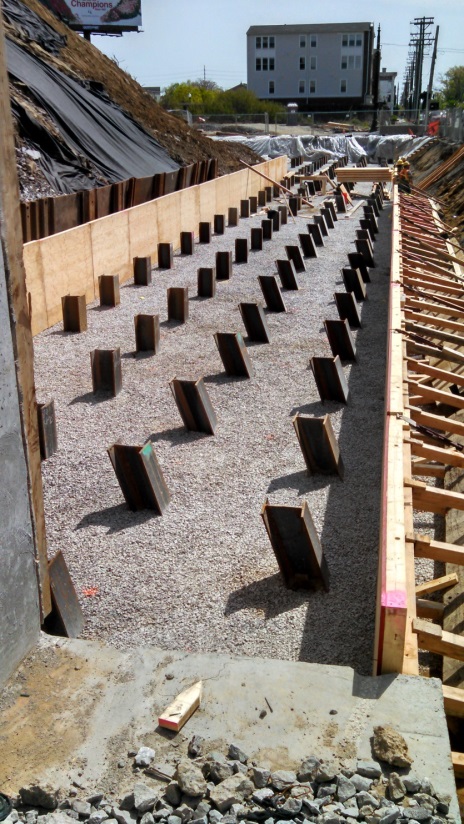 21.5 million lbs. of structural steel
Over 100,000 cu.yds. of concrete
25.0 million lbs of re-steel
Nearly 32,000 L.ft. of precast girders
154 setups for deck finishing machine
Driven over 385,000’ of the 481,000’ (91 miles) of piling
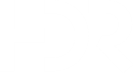 Maintaining Traffic = Phased Construction
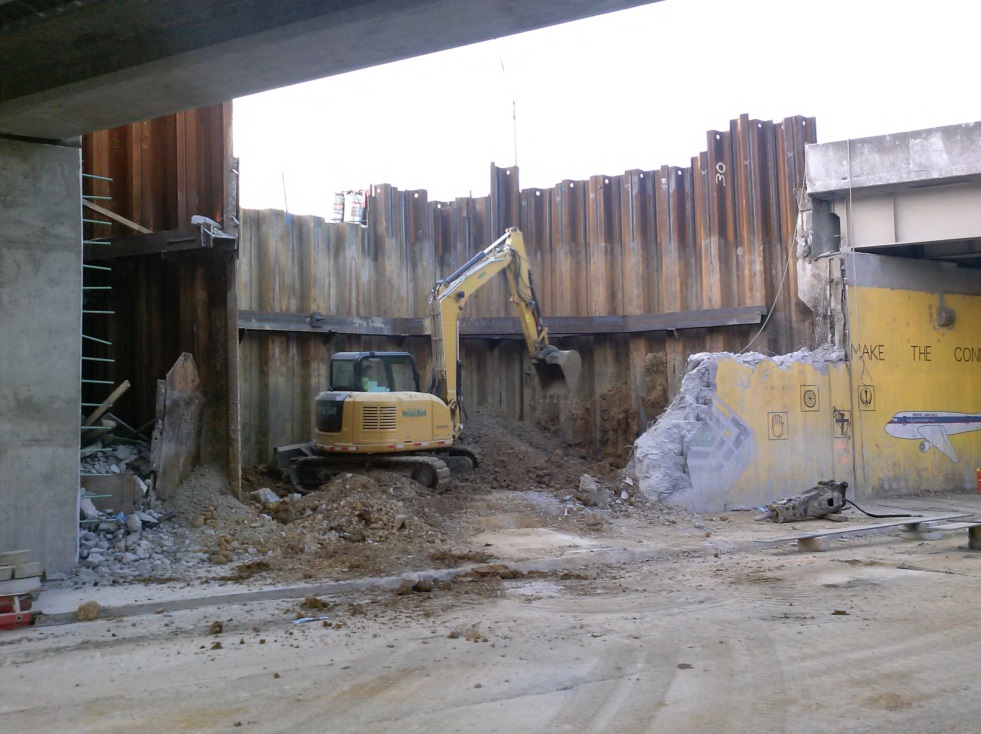 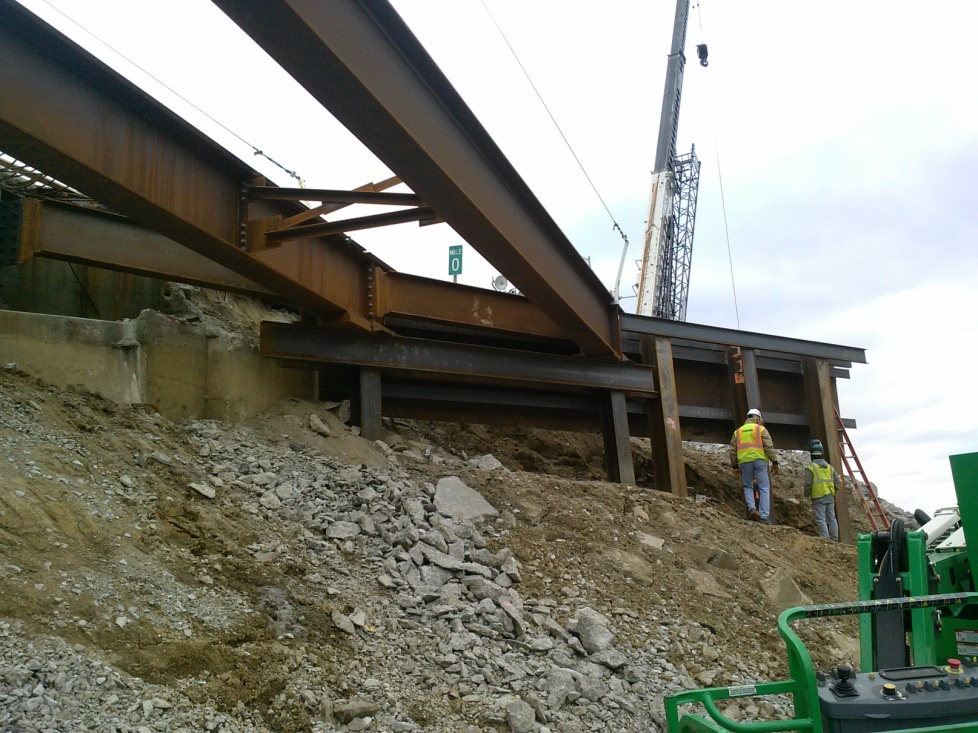 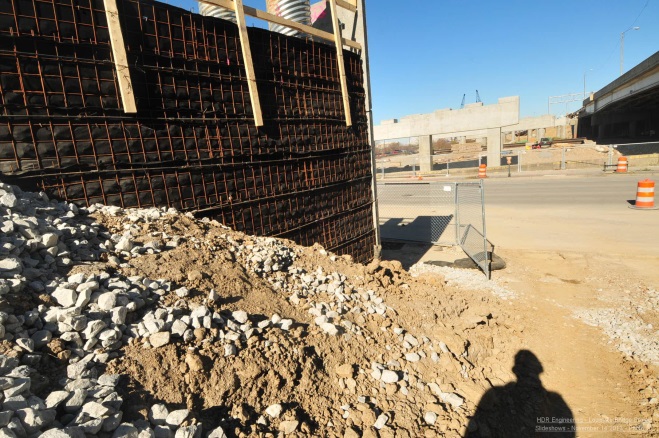 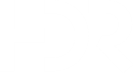 Maintaining Traffic = Night Work
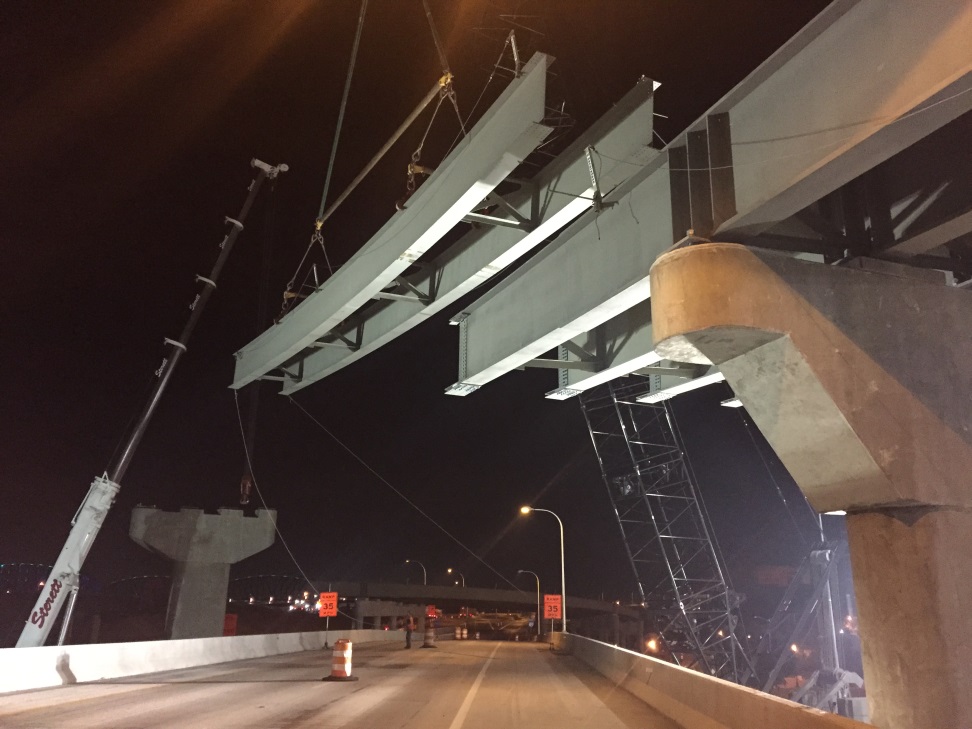 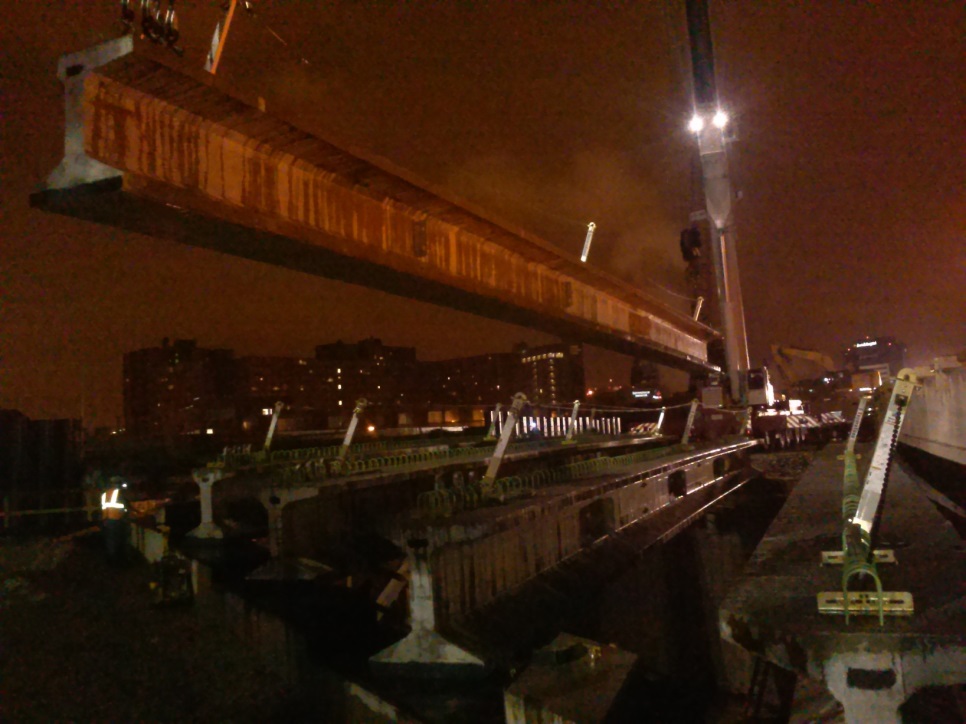 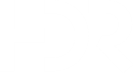 Pace Meant Working through the Winter
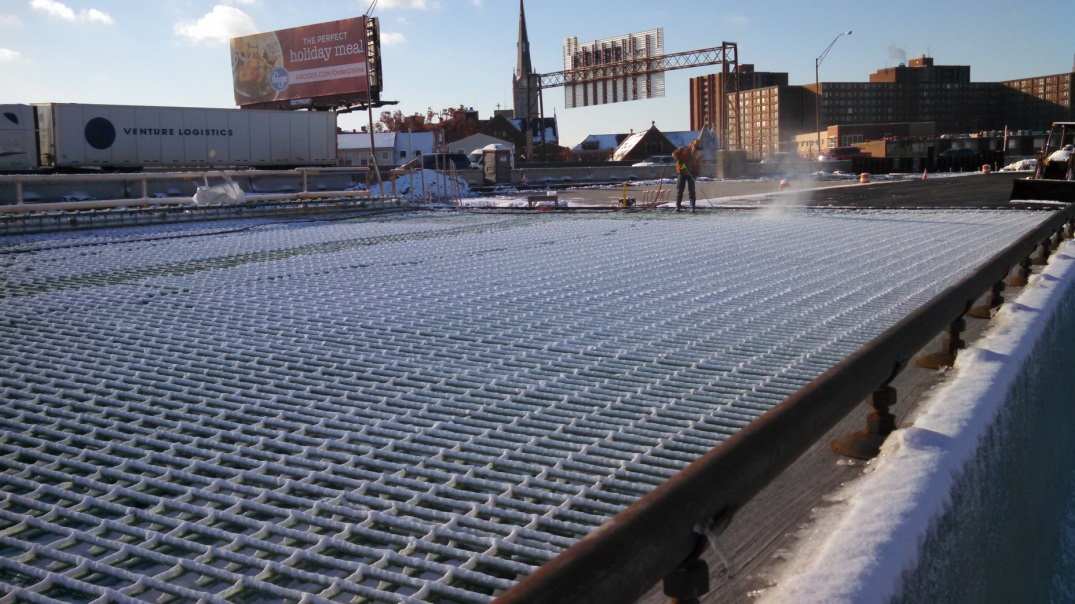 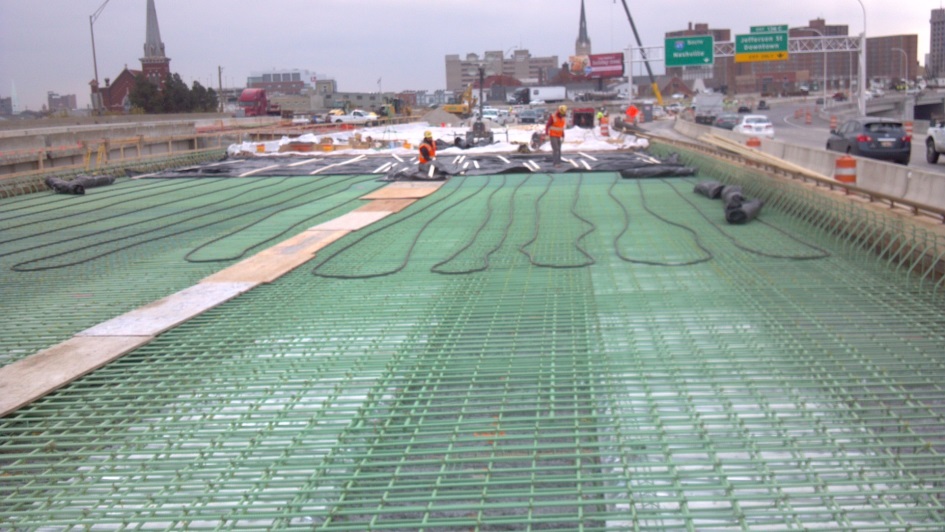 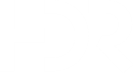 Technical Challenges - Straddle Bent
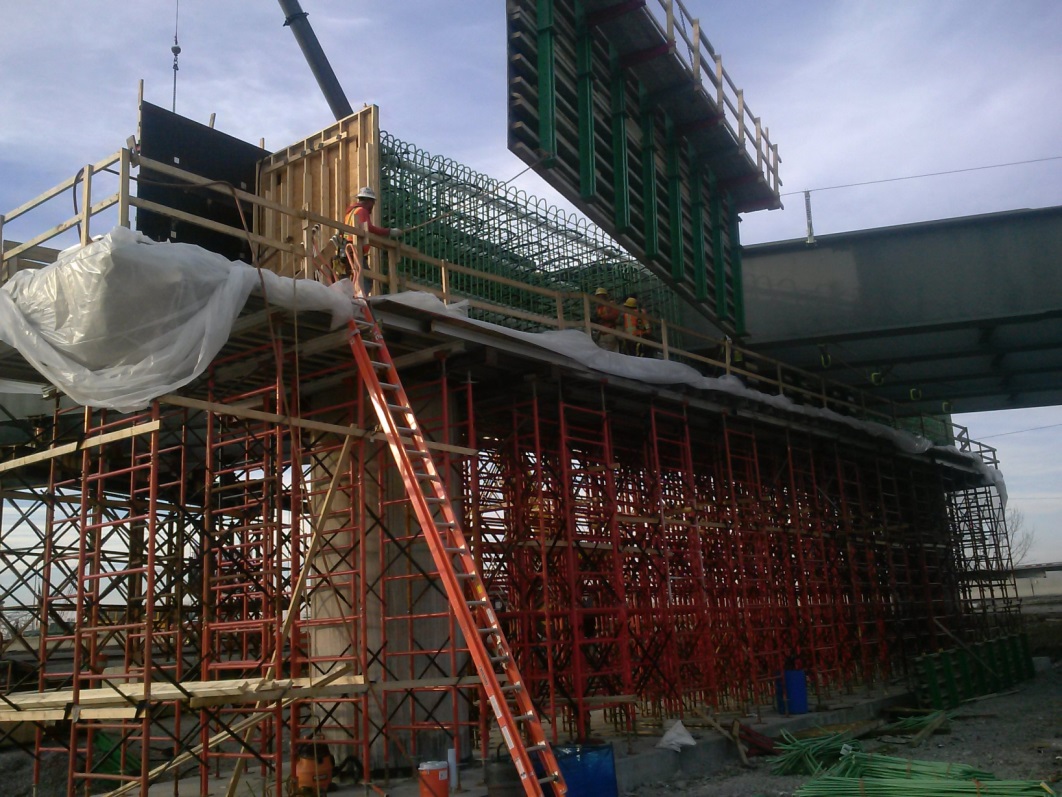 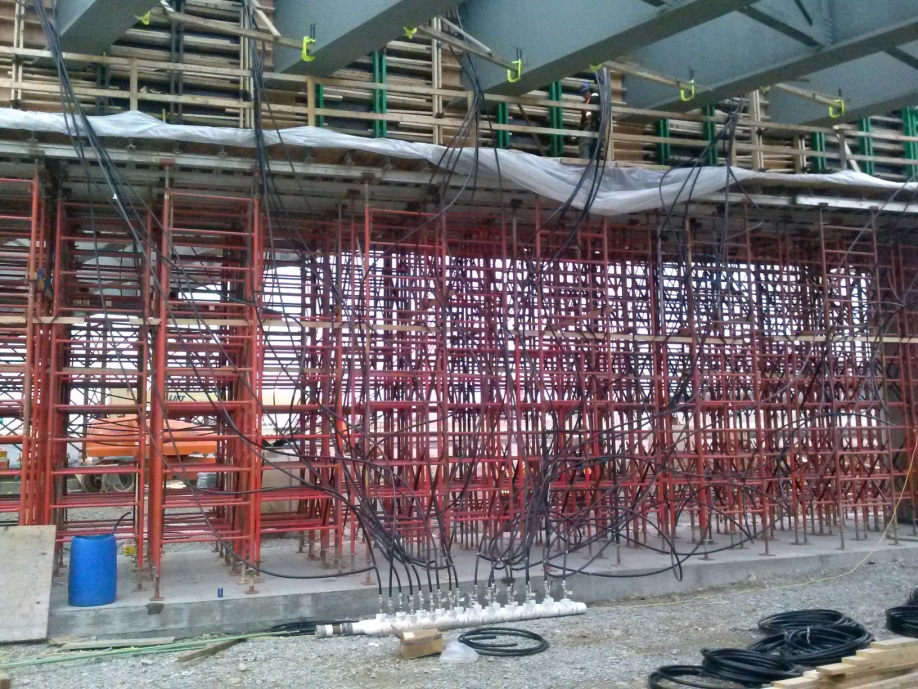 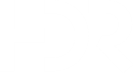 Straddle Bent Post-Tensioning (PT)
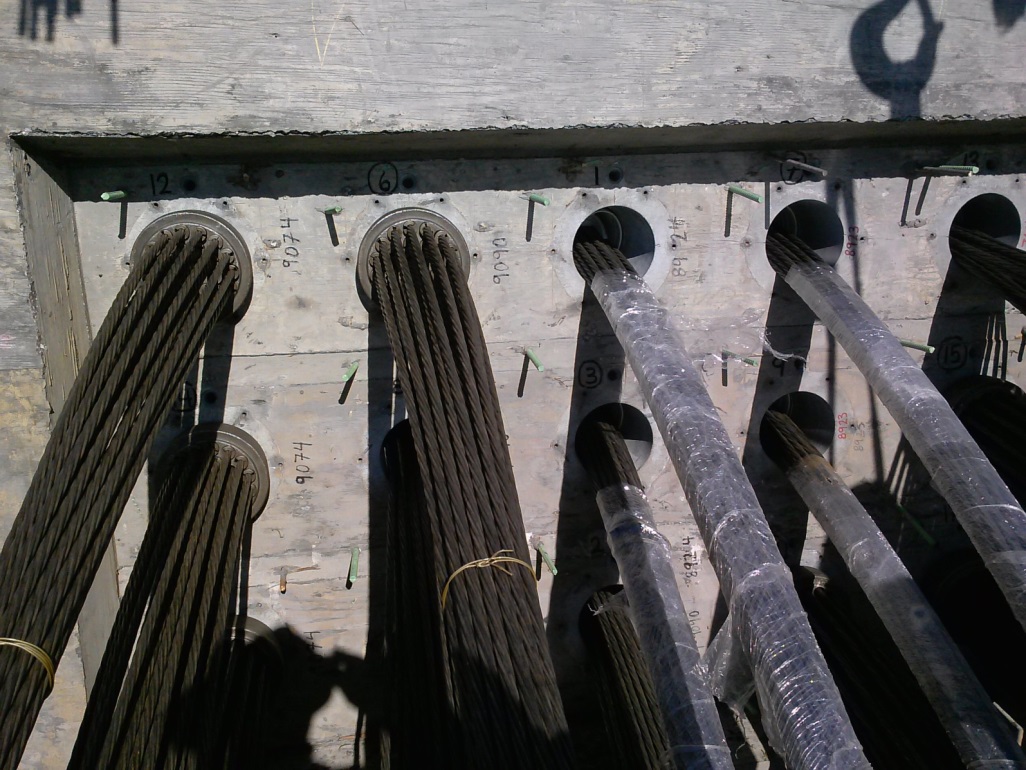 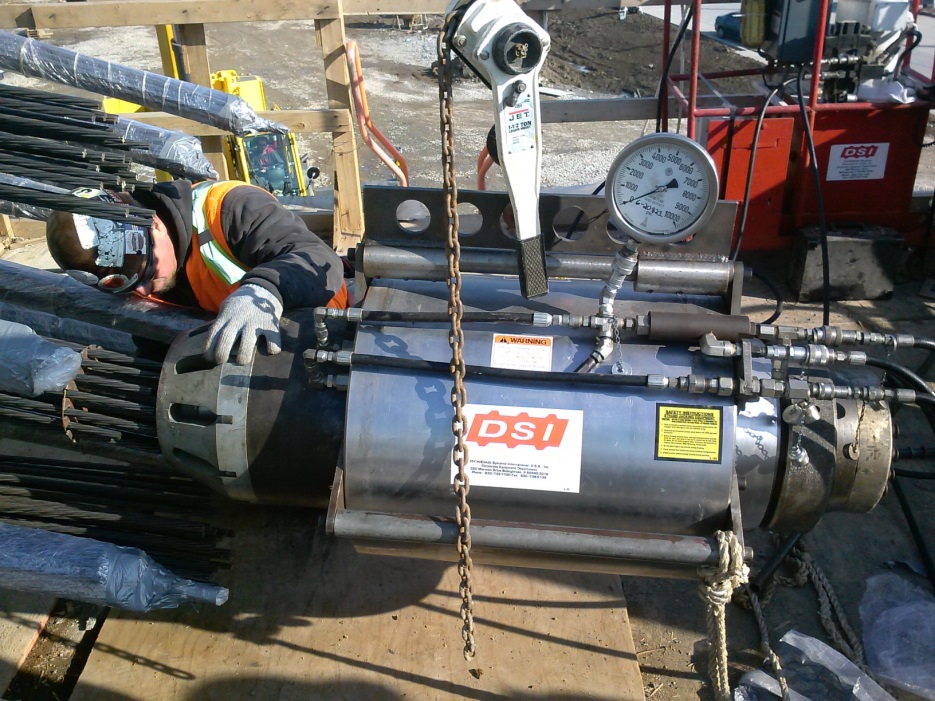 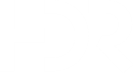 Straddle Bent PT Capping and Grouting
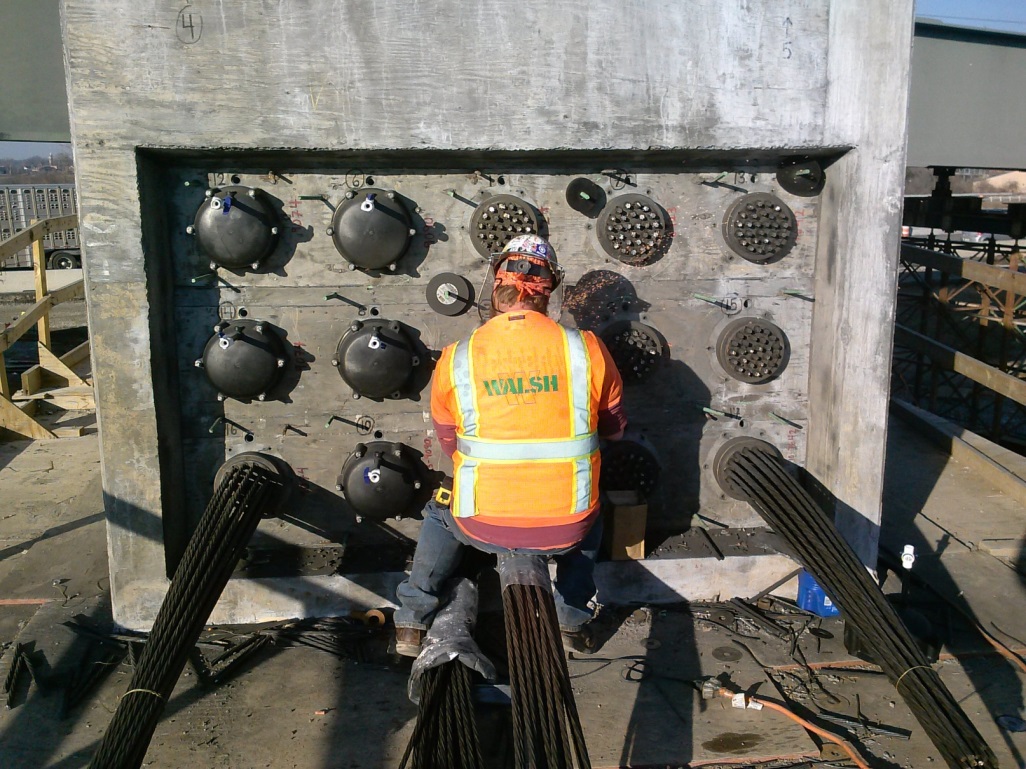 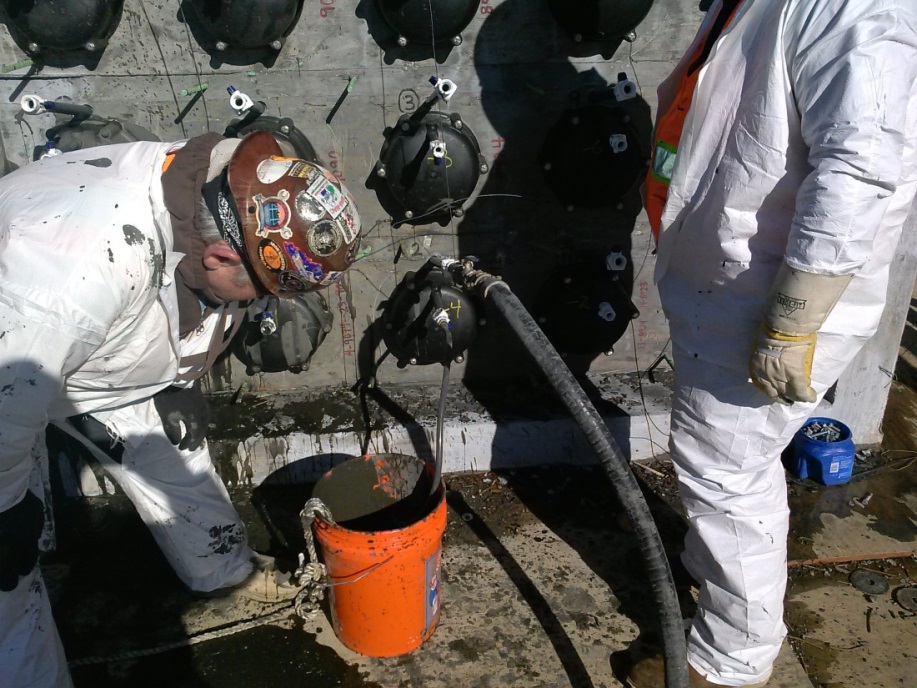 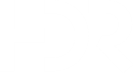 Completed Straddle Bent
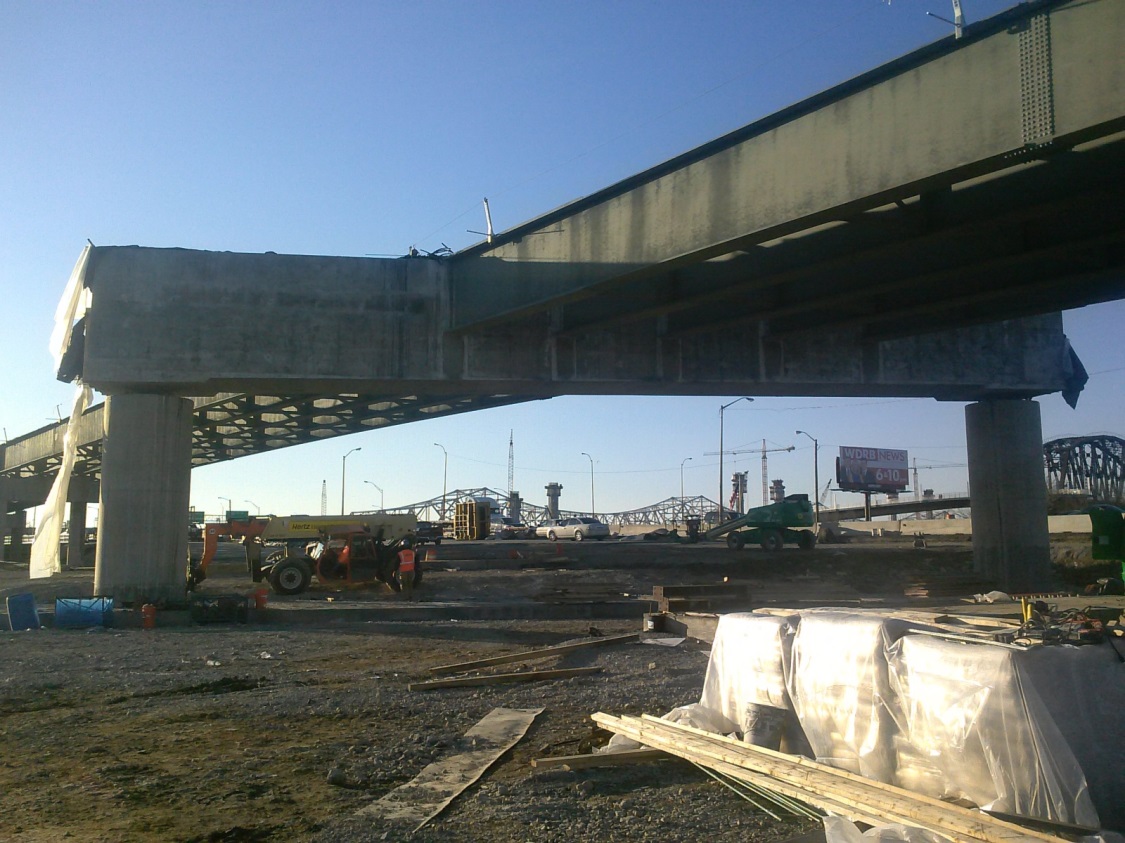 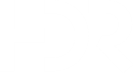 Section 2: New I-65 Bridge
All three towers reached their finished heights in June
Tower 3: 230 feet
Tower 4: 280 feet
Tower 5: 230 feet
Currently erecting structural steel, setting precast deck panels, and installing and stressing stay cables 
Deck will be completed this fall
New bridge to open to two-way traffic by January
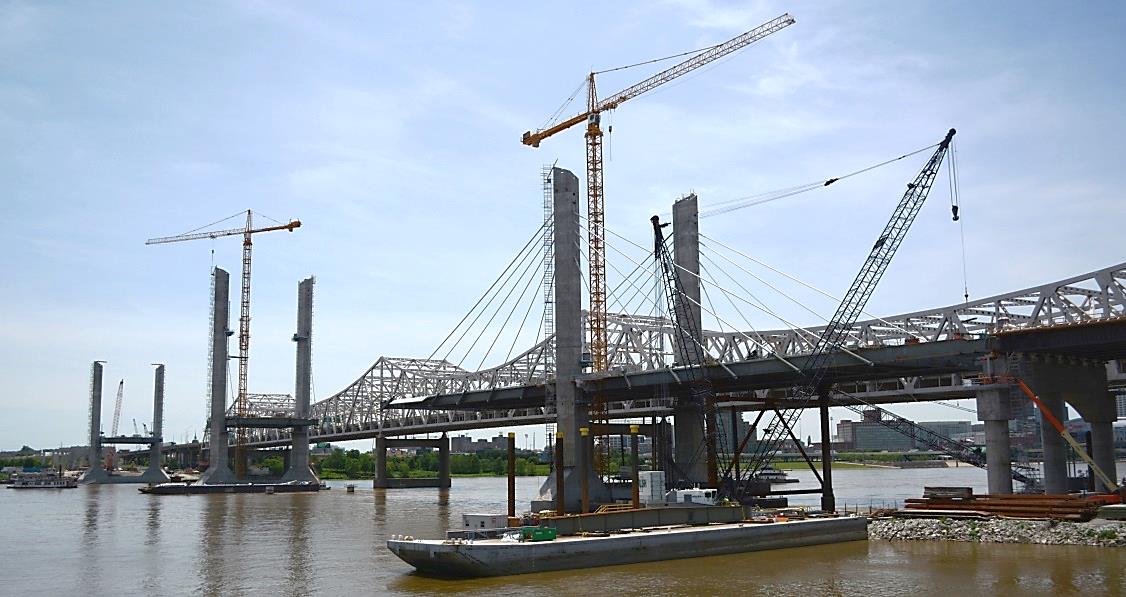 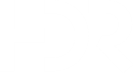 Cable Stayed Bridge Construction (after towers)
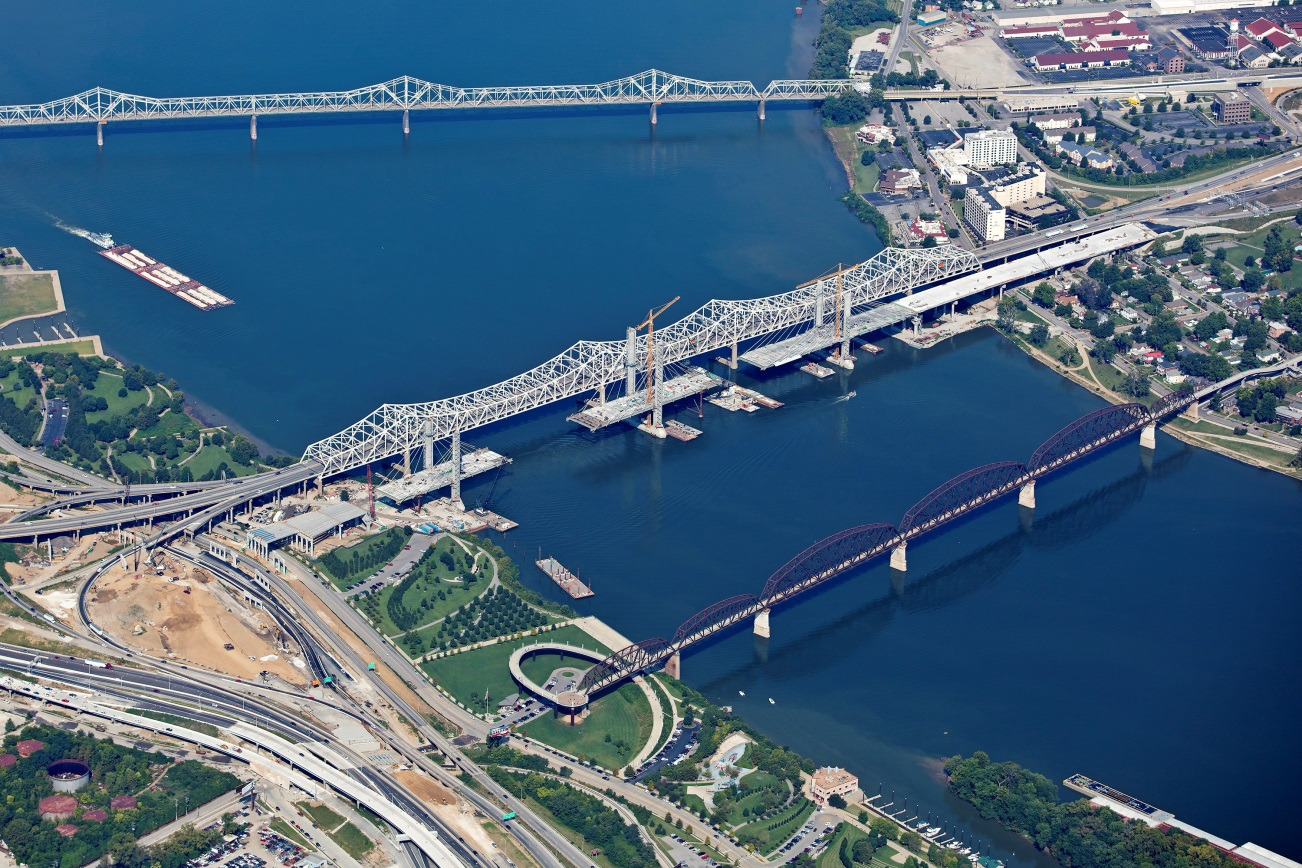 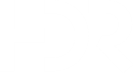 Erecting Pre-assembled Segments
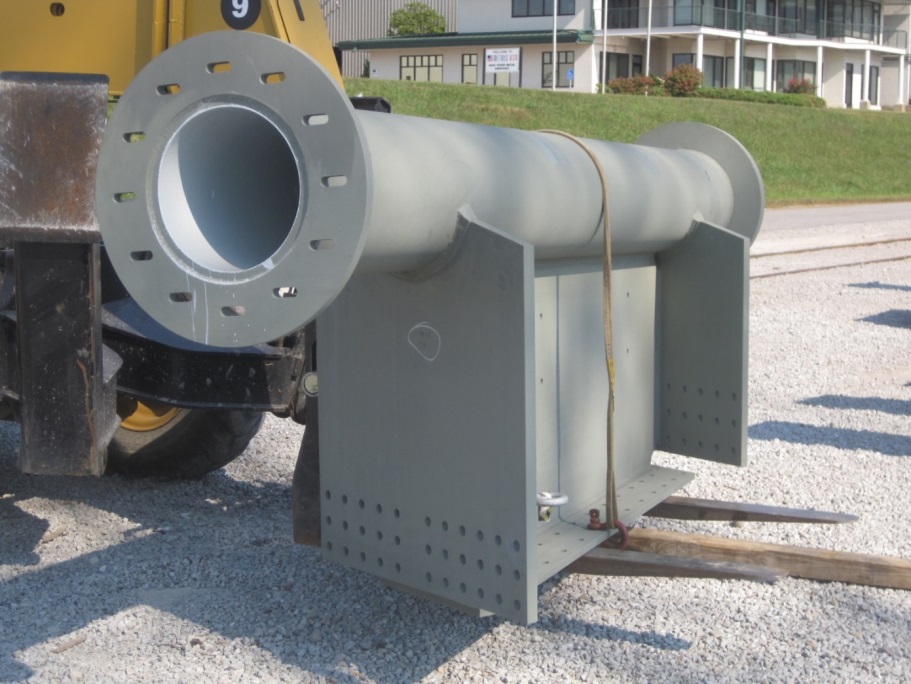 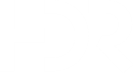 Welding HDPE Stay Pipe Together
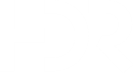 Installing Cable Stay Pipe and Master Strand
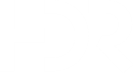 Master Strand and Stay Pipe Installed
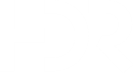 Installing the Rest of the Cable Strands
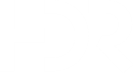 Removing HDPE Sheathing Off Strand Ends
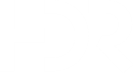 View of Cables and Anchors in Tube
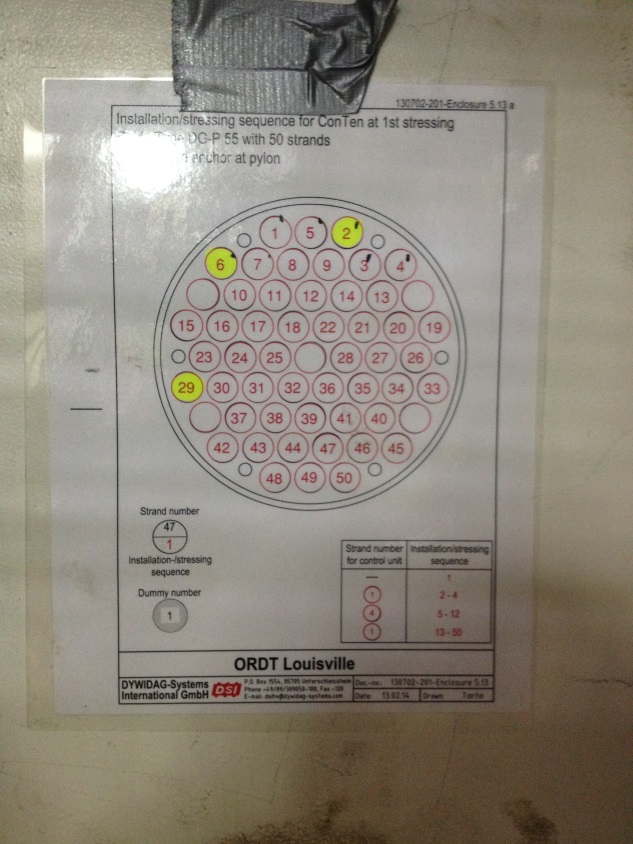 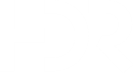 Stressing Cable Strand with Mono-strand Jack (Stage1A)
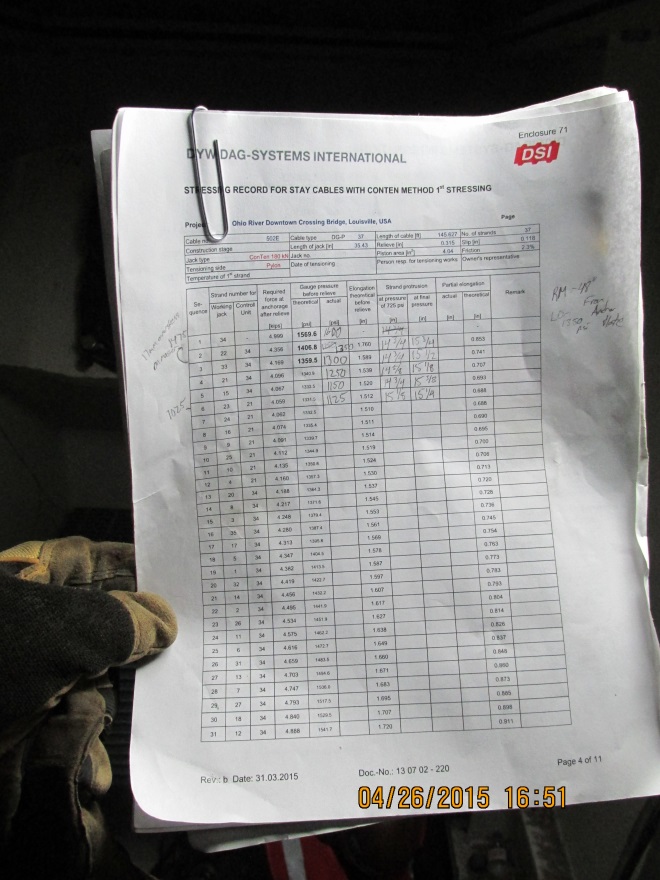 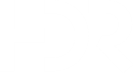 Strands Range from 36 & 103 per Cable
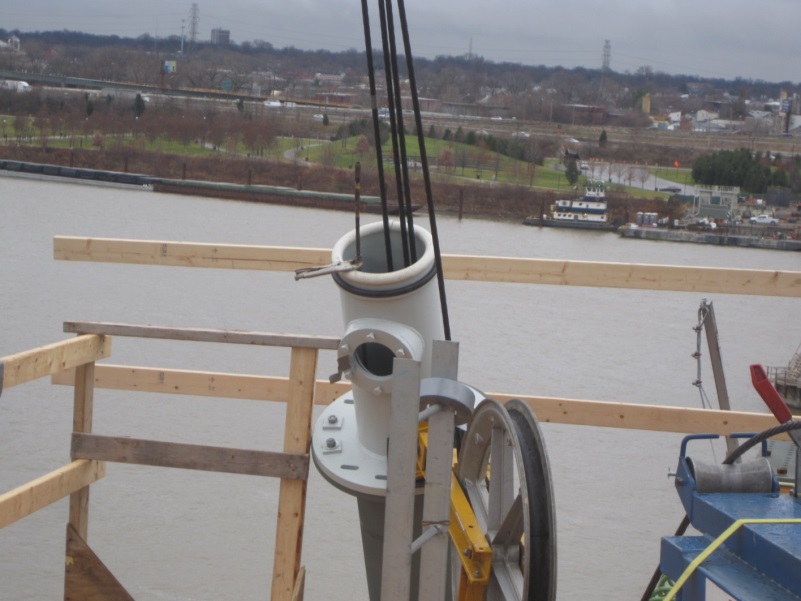 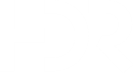 Installing Precast Deck Panels
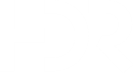 Stressing to Stage 1B
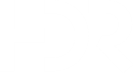 Adding Shear Studs and Rebar; then do Infill Pour
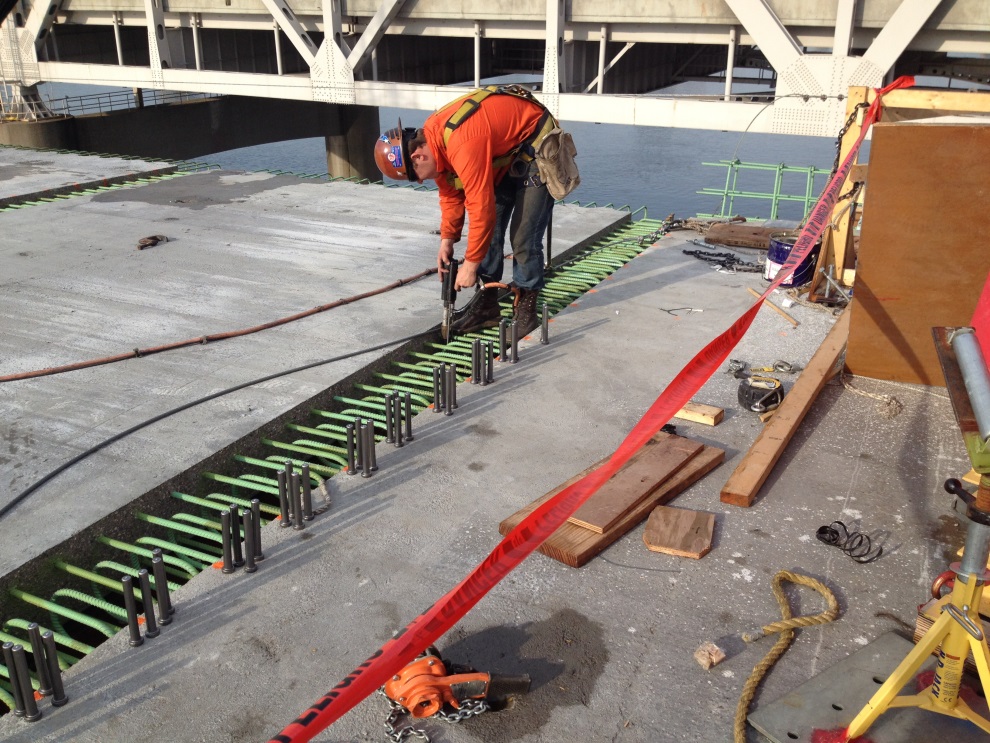 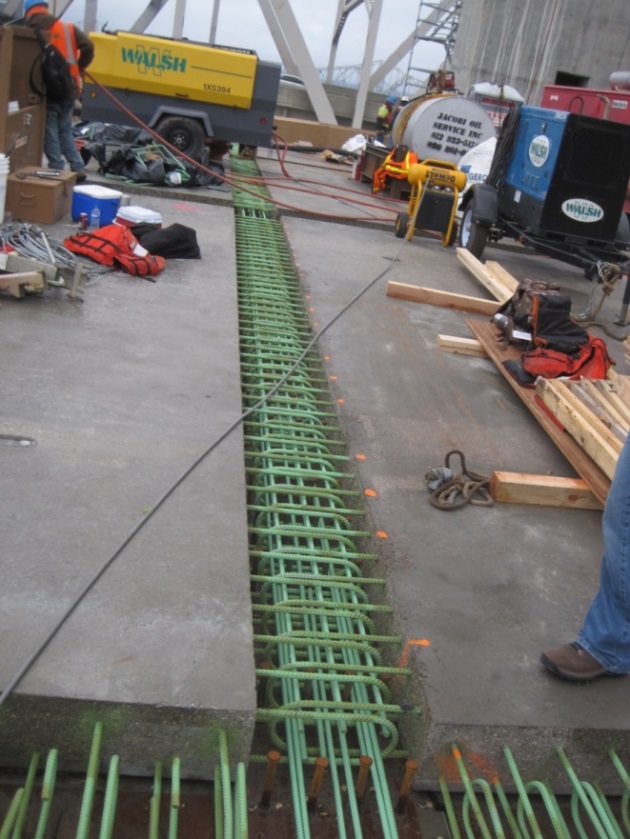 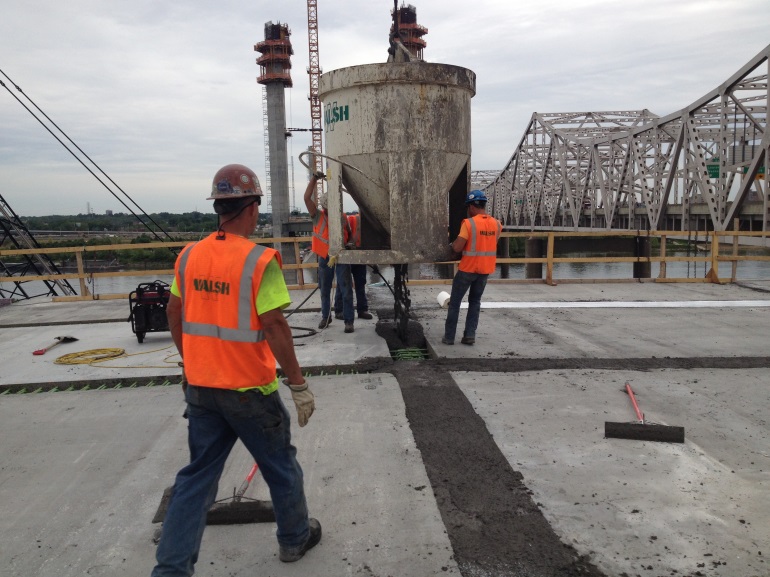 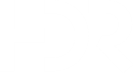 Final Stressing to Length
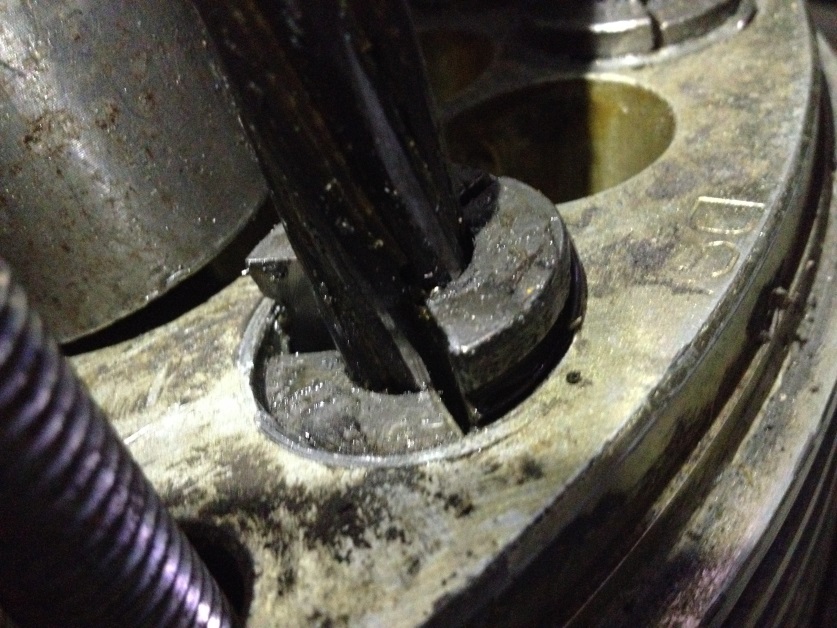 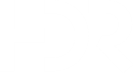 Balanced Cantilevered Construction
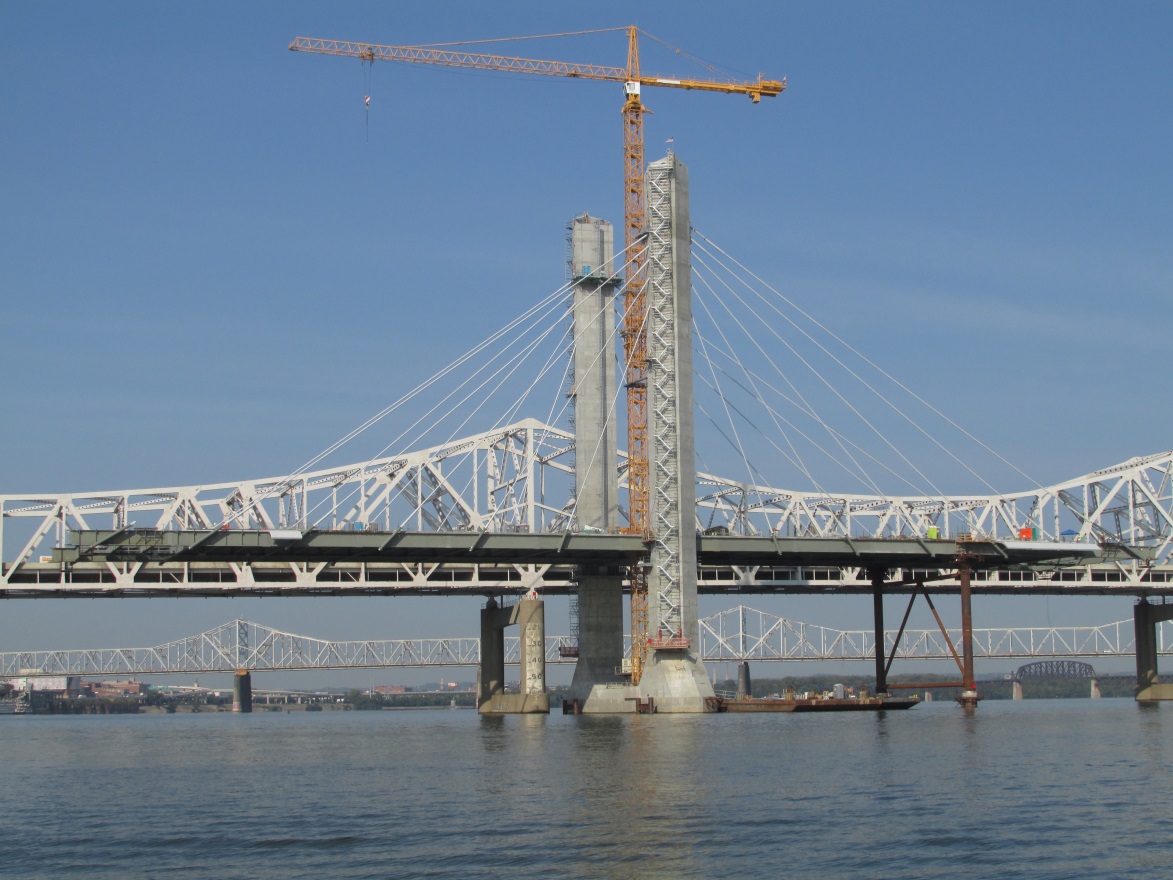 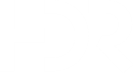 Survey and Geometry Control
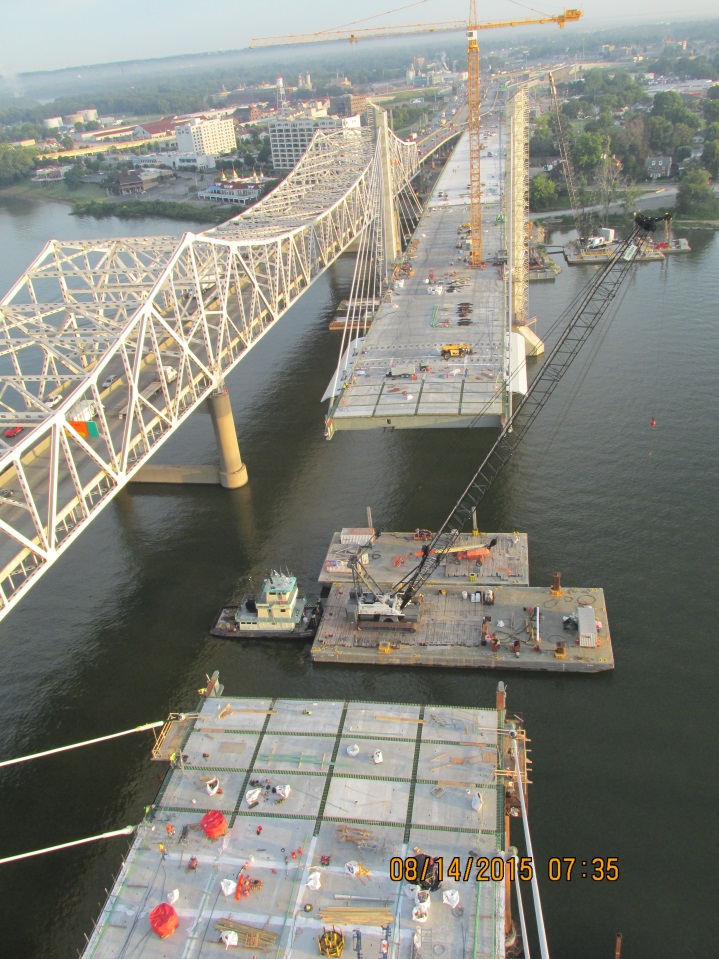 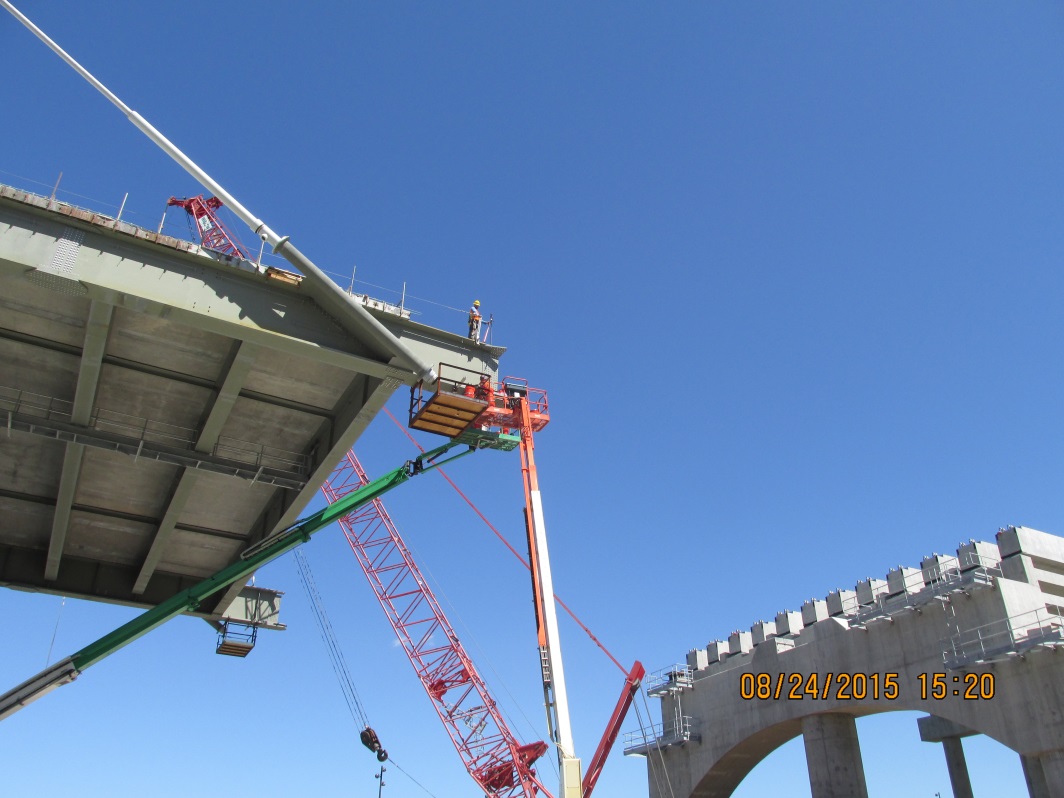 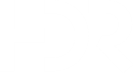 Anchor Pier 6 Floor Beam Installed
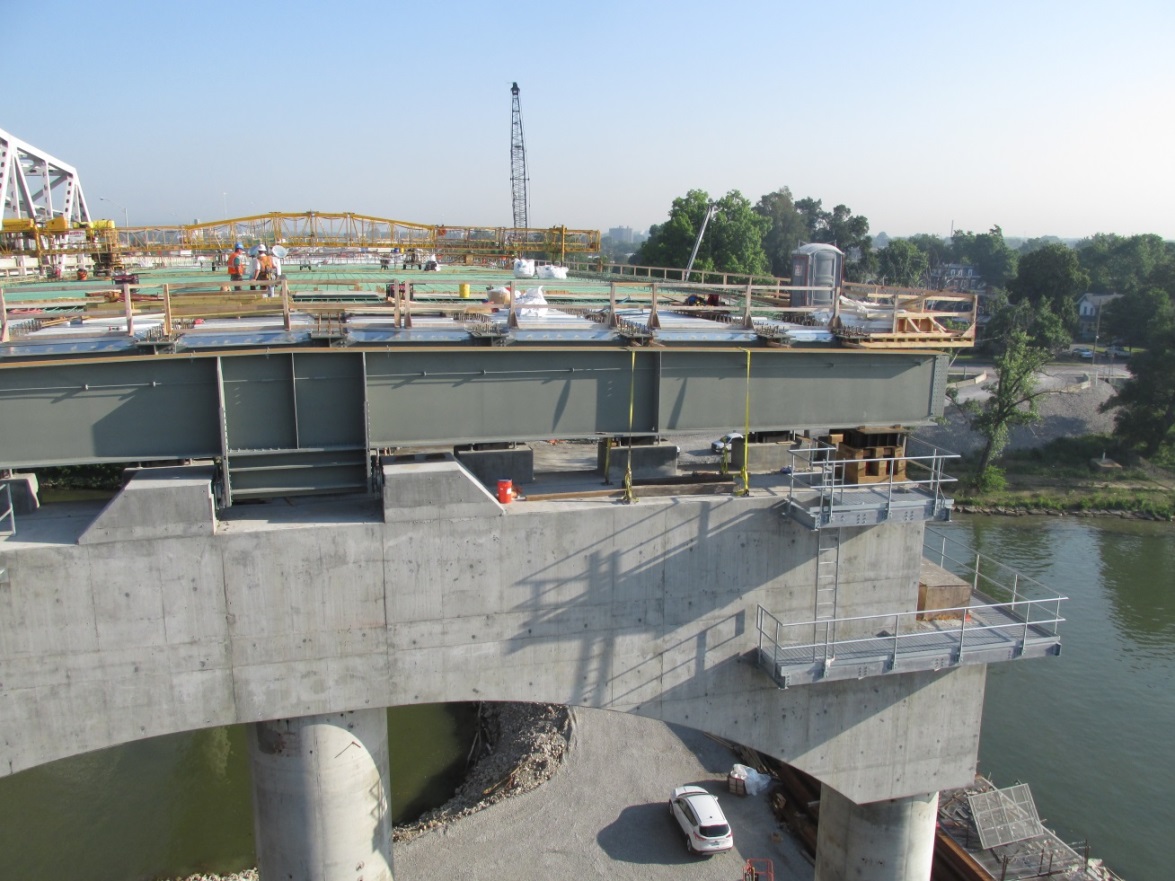 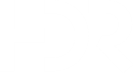 Landed on Anchor Pier and Doing Final Bolting
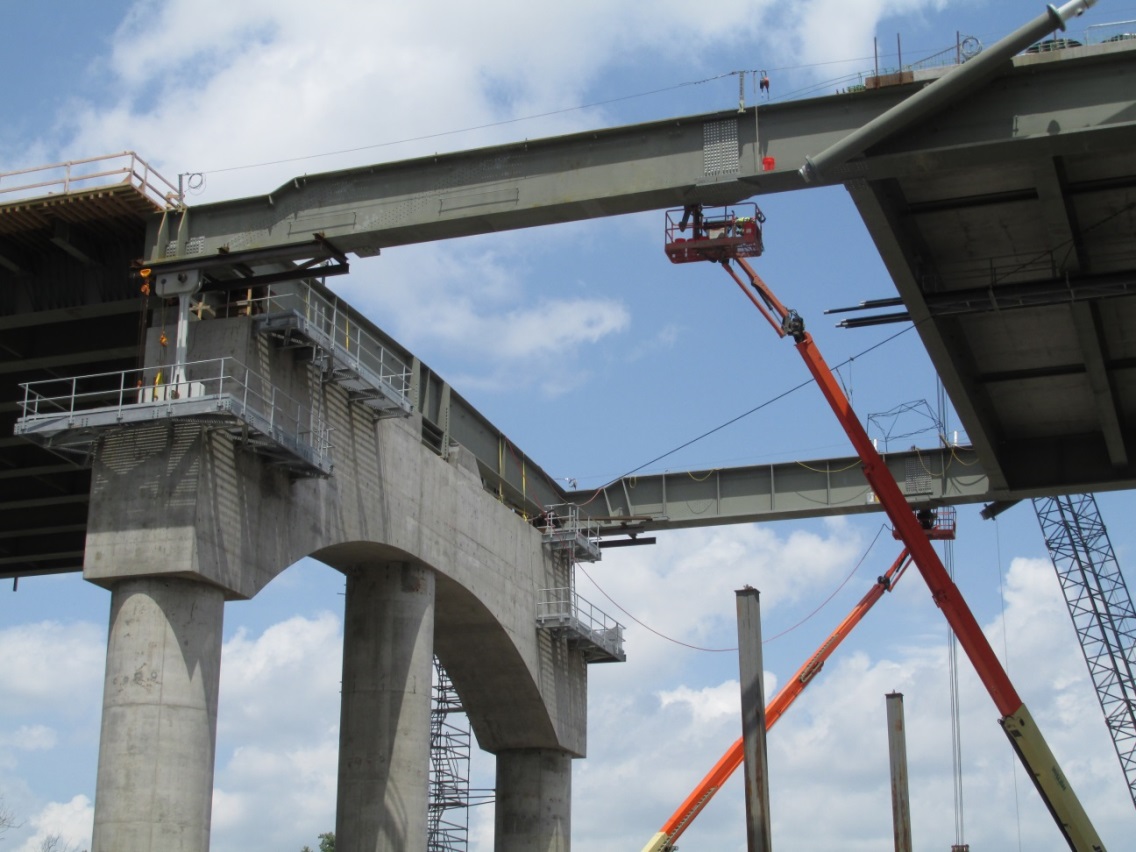 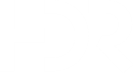 Installing Precast Panels at Anchor Pier
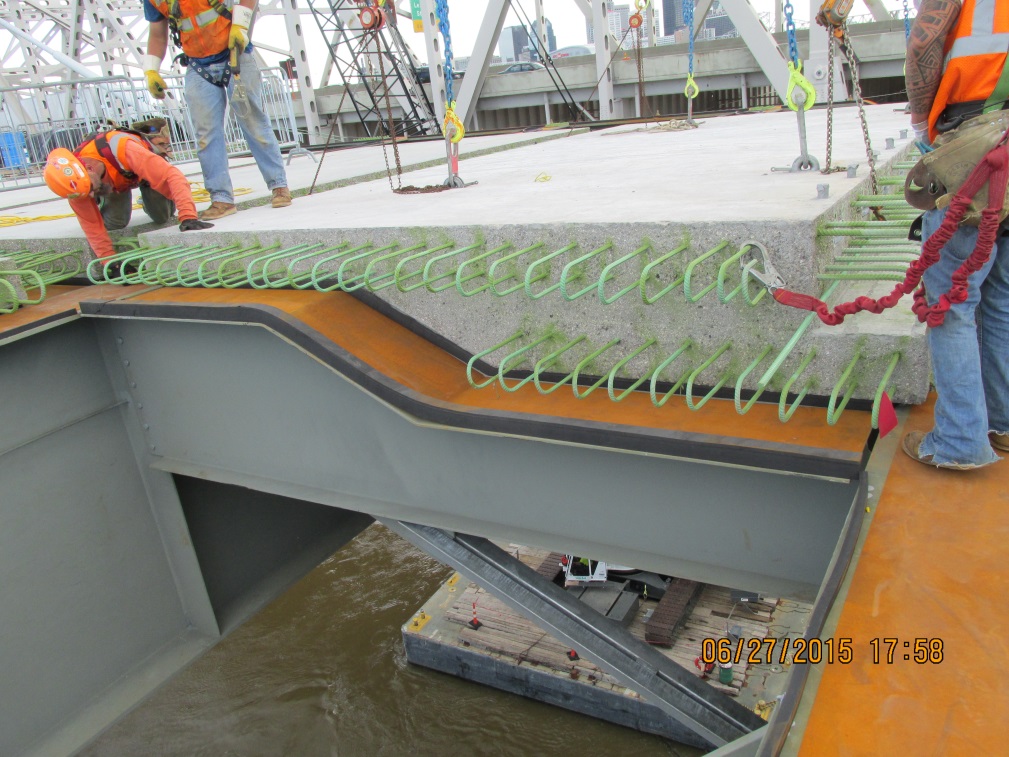 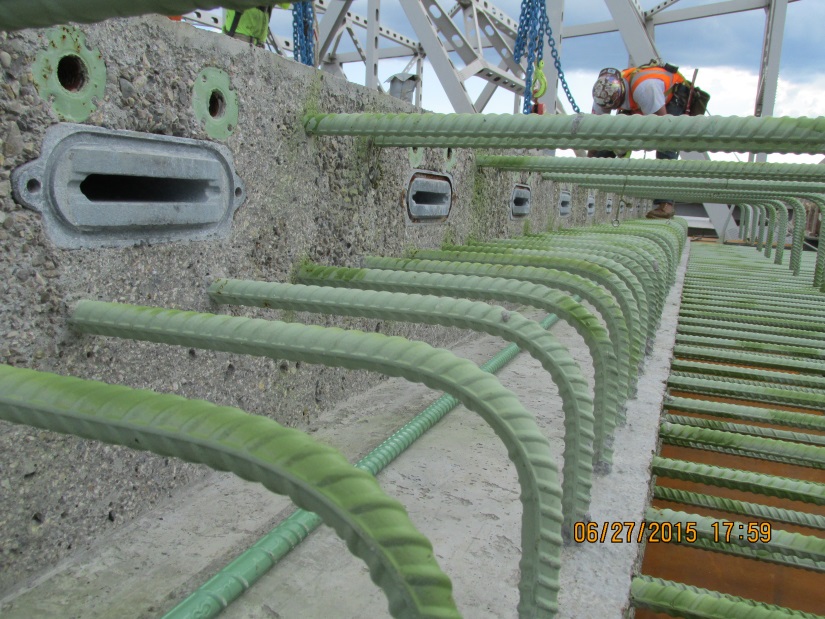 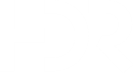 Preparations for Finger Joint
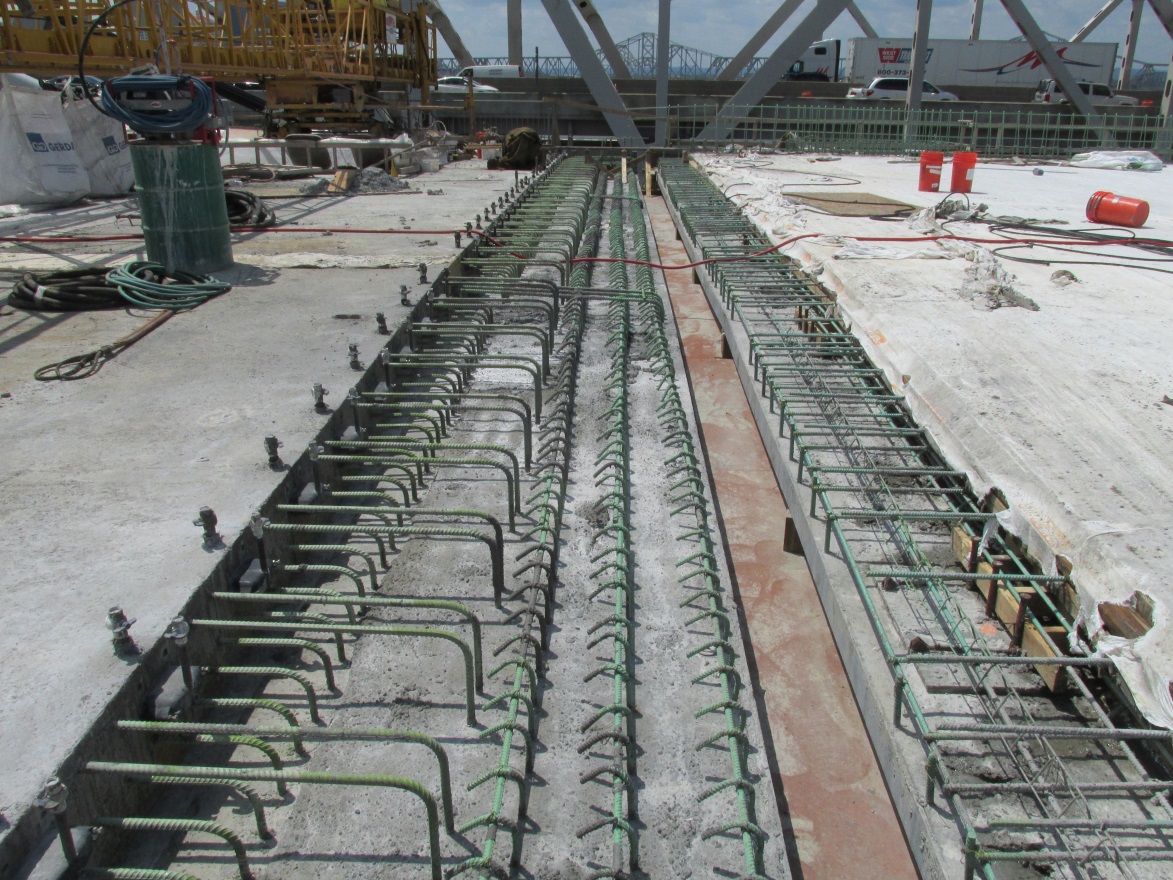 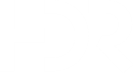 Future Inspection and Maintenance Access
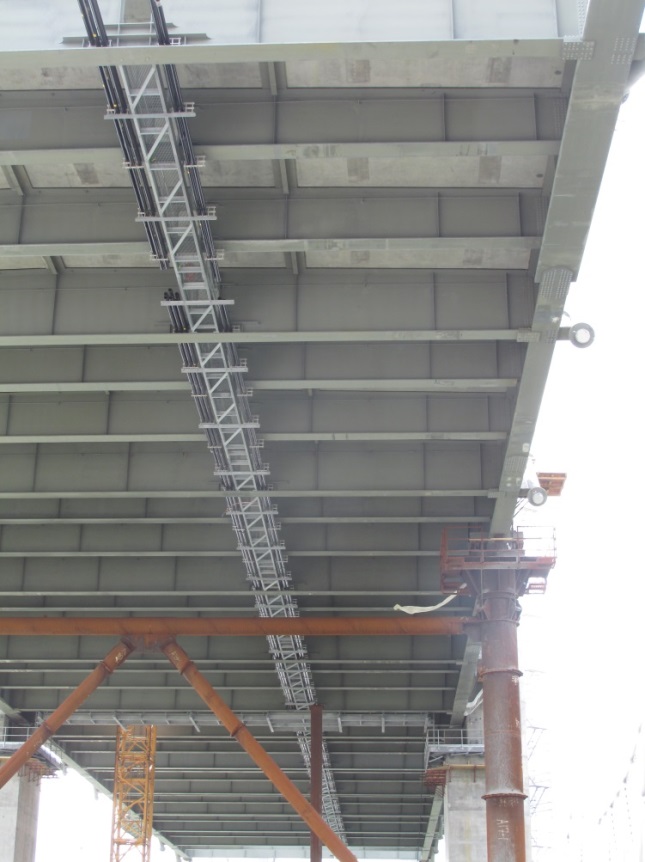 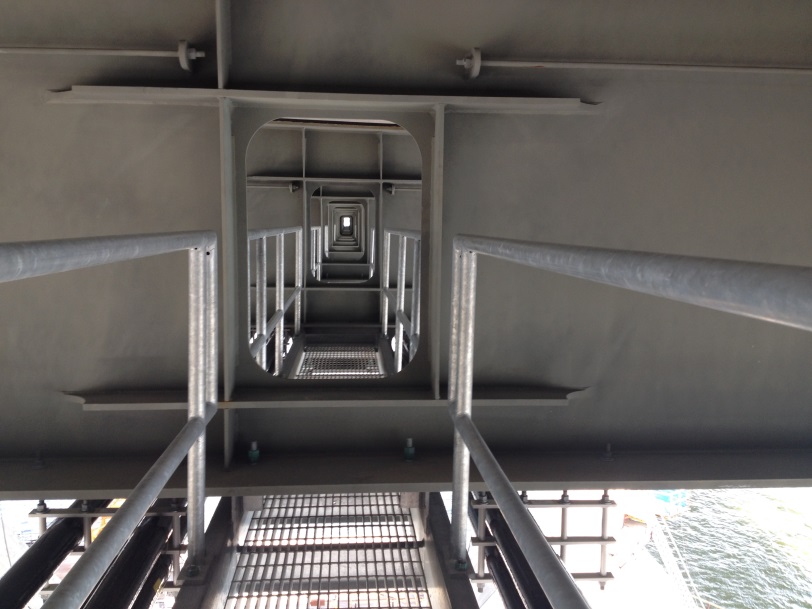 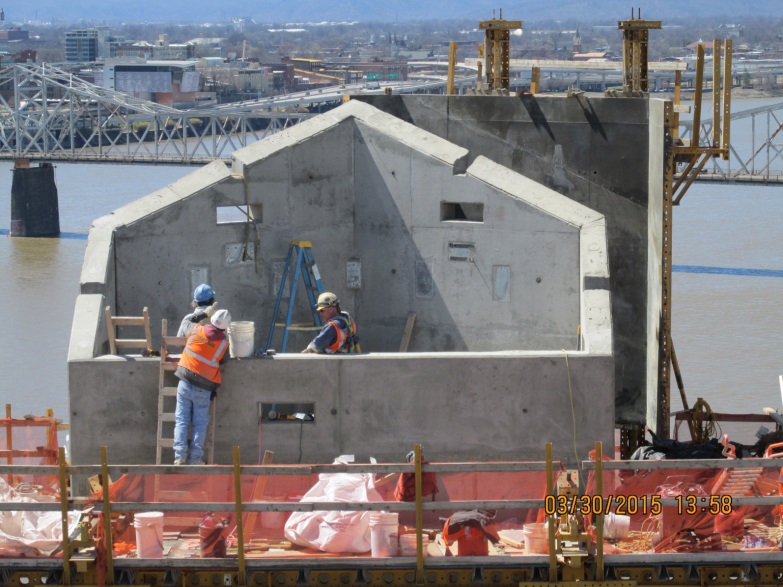 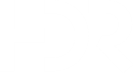 Challenges – High Water
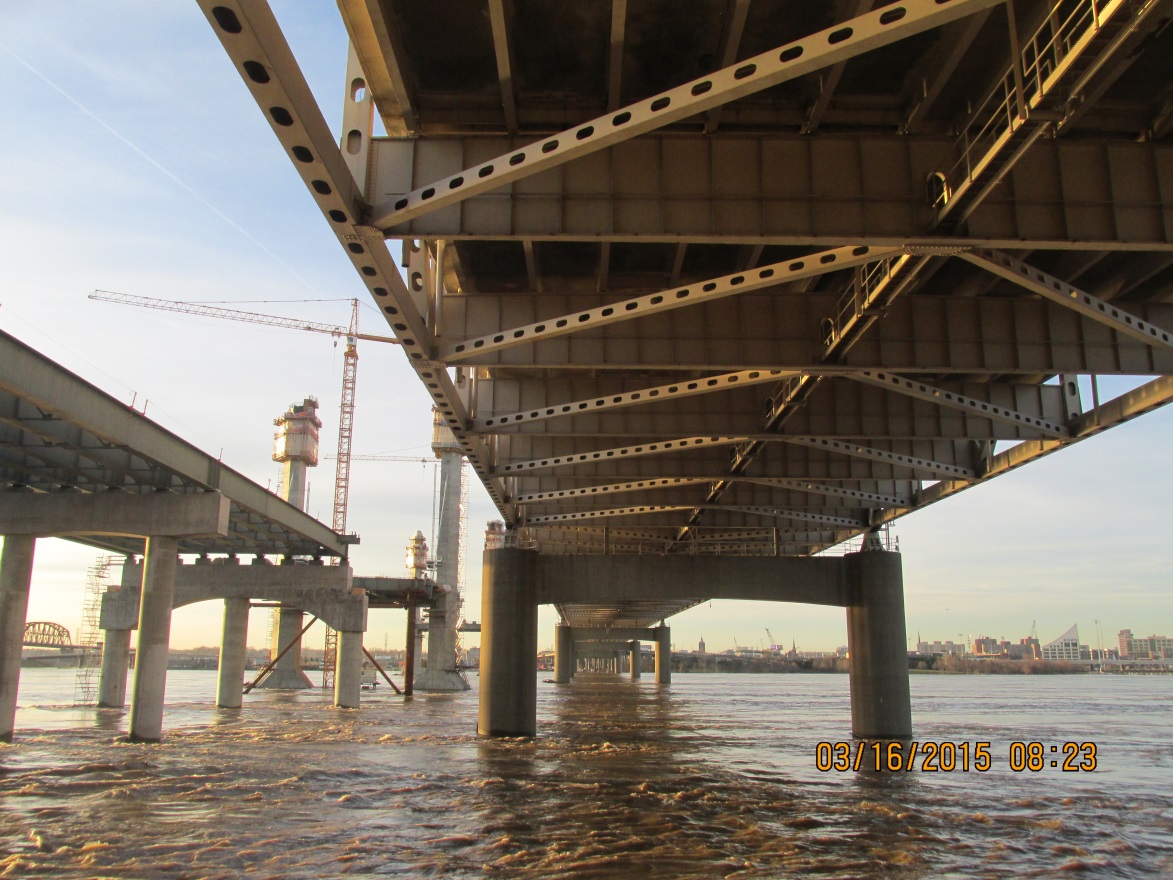 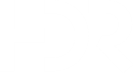 Section 3: IN Approach
I-65 North traffic shifted to new completed lanes of I-65 North
I-65 South traffic to shift over later this month
Indiana approach now connects to Tower 5
Flyover ramp from US 31 North to I-65 North to open late this year
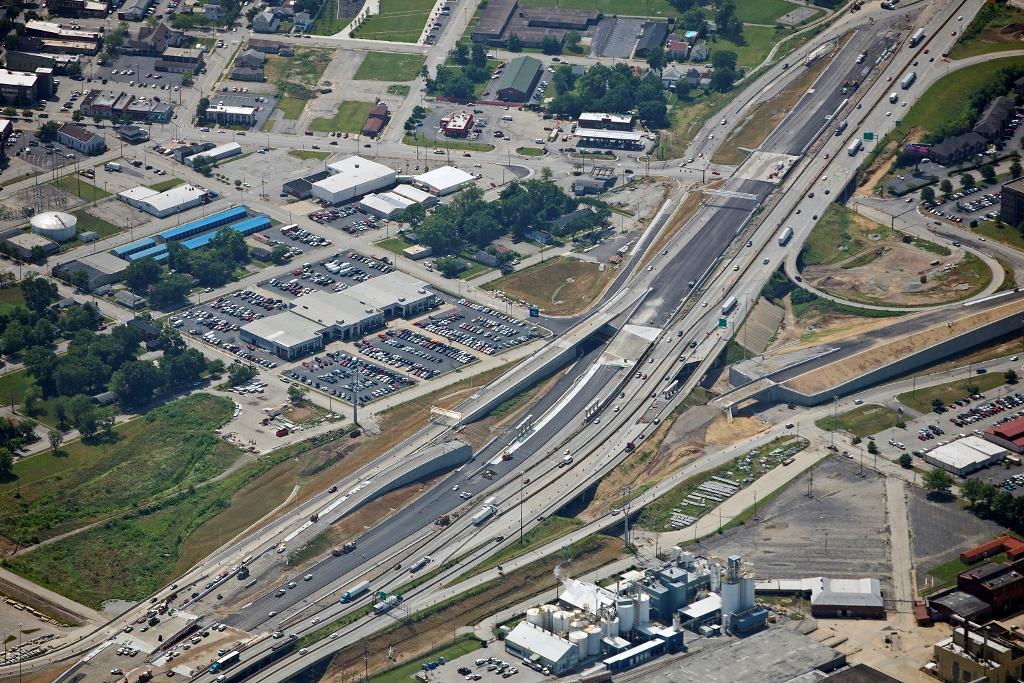 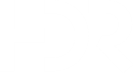 What to Expect
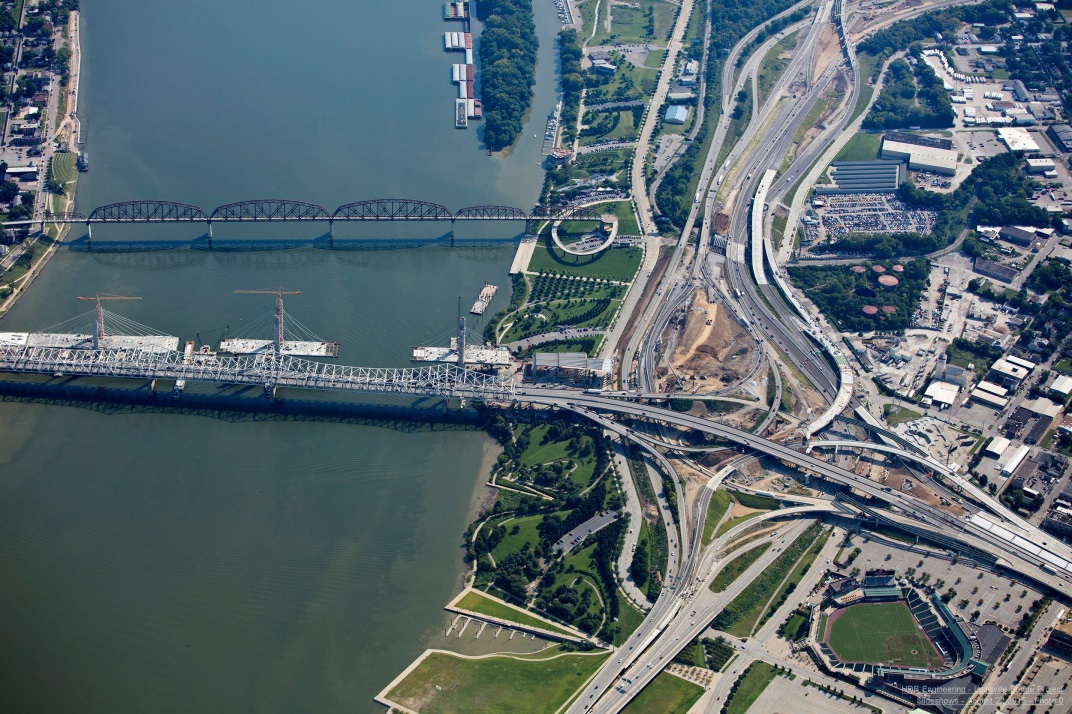 New cable-stayed bridge opens to two-way traffic in less than 4 months
Attention shifts to the Kennedy Bridge for $22 million in improvements
Substantial Completion in December 2016
New bridge = Six lanes NB traffic
Kennedy = Six lanes of SB traffic
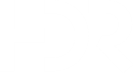 Summary
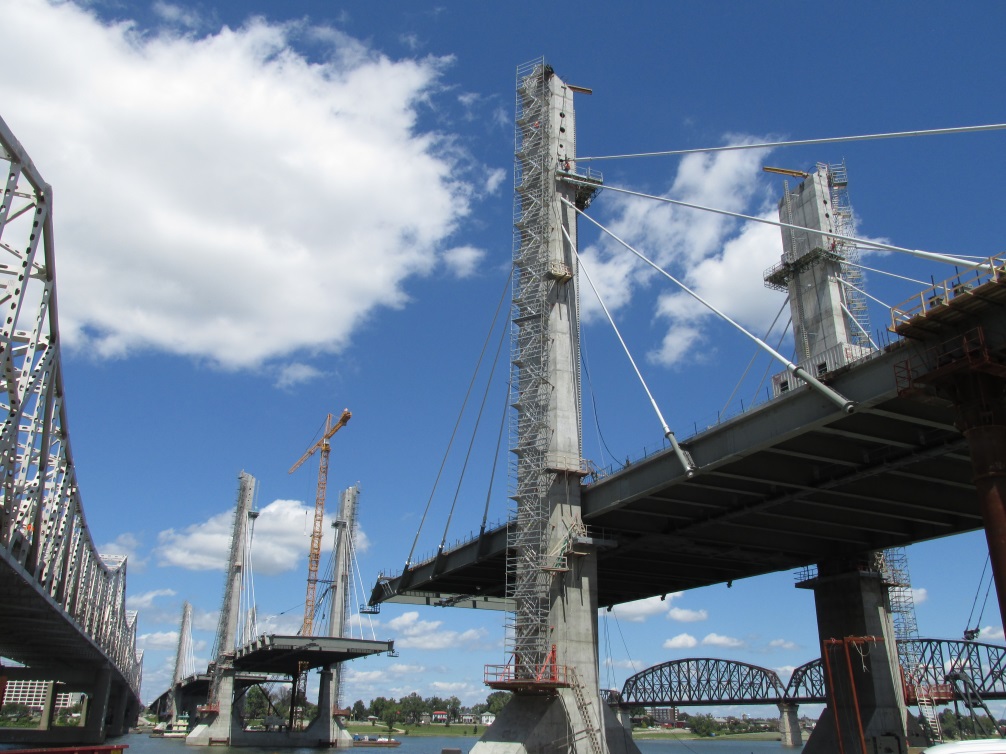 On budget and on schedule
Design is essentially complete
Construction is 75% complete
Substantial completion in December 2016
Final completion in April 2017
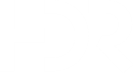 Staying Informed
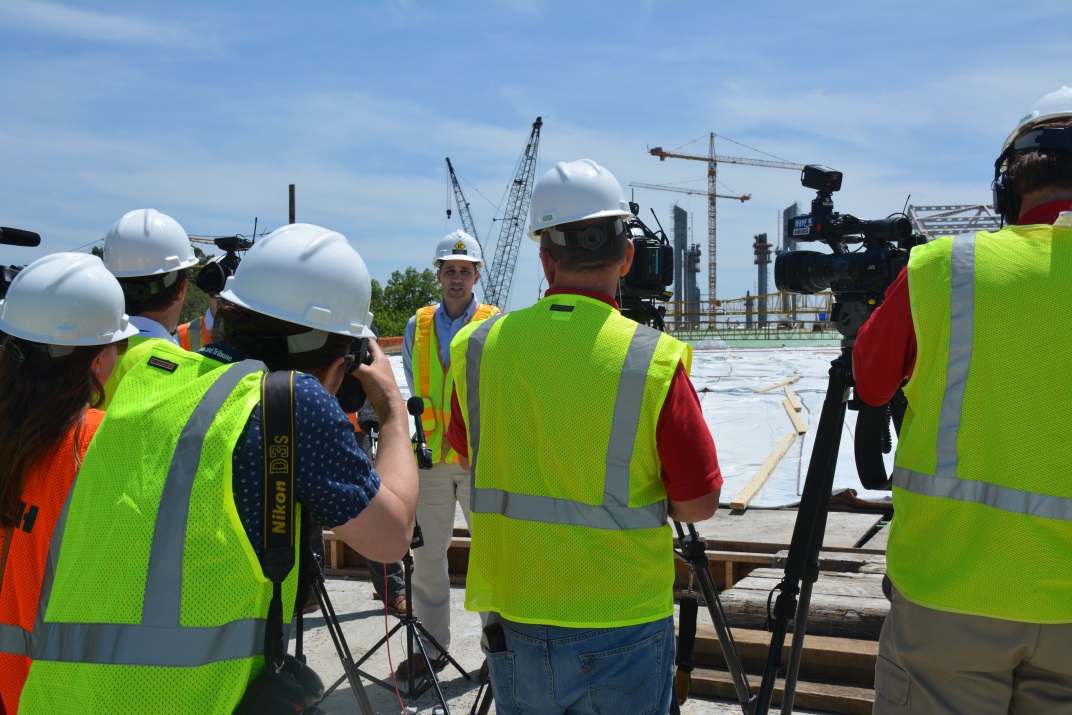 www.kyinbridges.com
E-blasts and text alerts
Twice-weekly traffic updates
Louisville Downtown Bridge 
@LouDntwn Bridge 
1-888-ORB-1993
Regular media updates
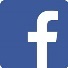 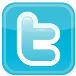 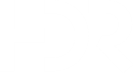 Tower Foundations
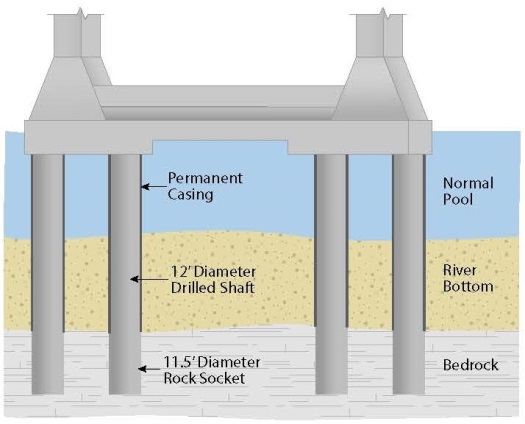 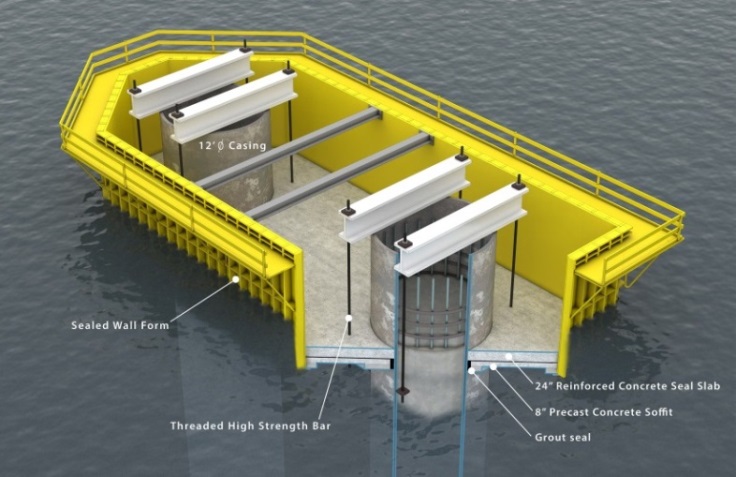 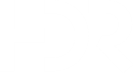 12’ Diameter Drilled Shafts (Hain Drilling Machine)
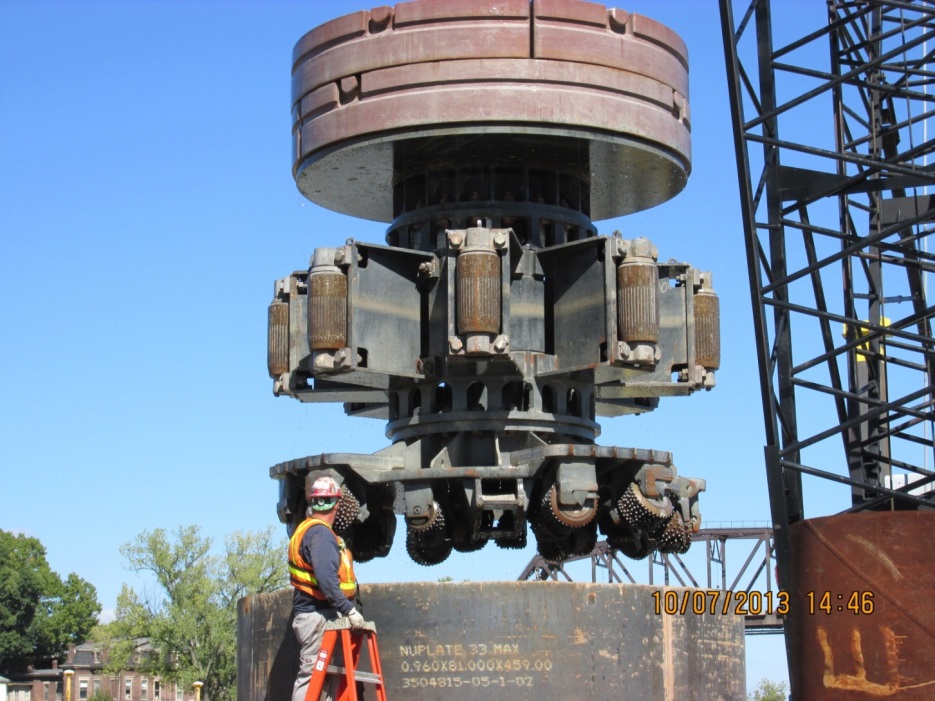 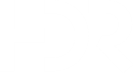 Shaft Repair
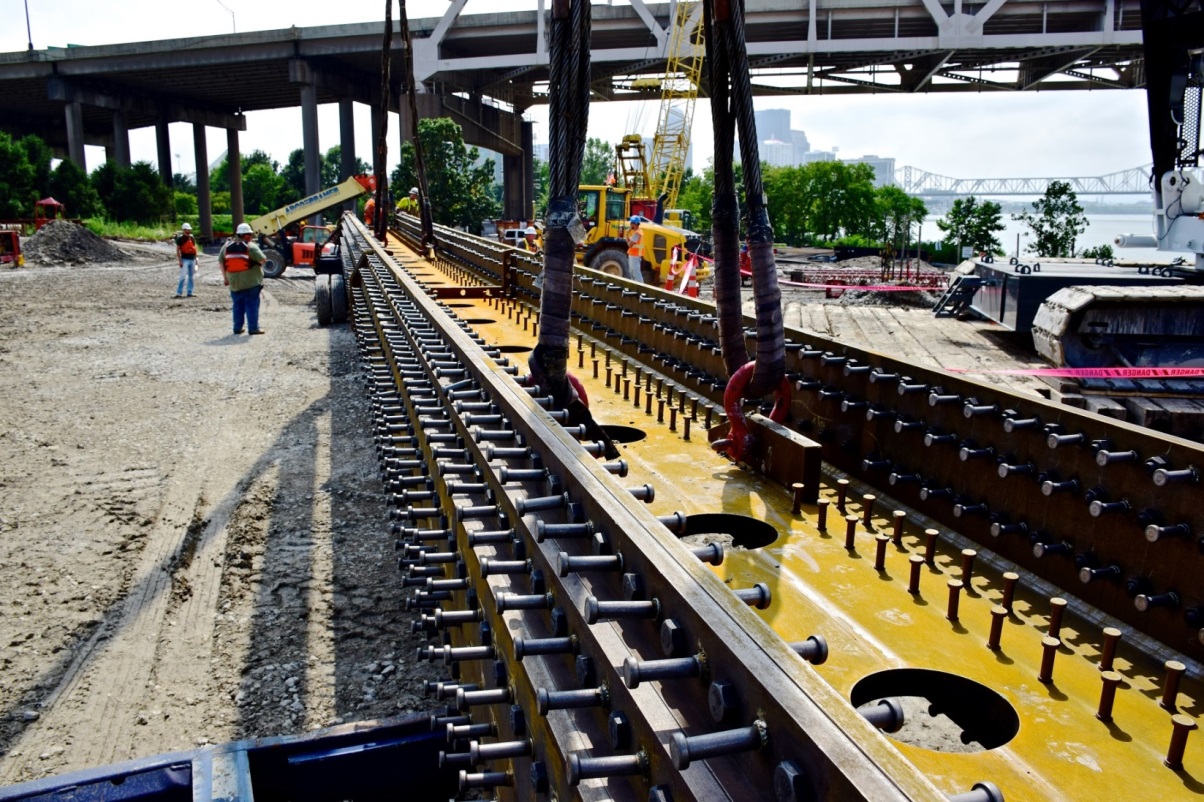 Core-drilled a 90” dia. shaft inside 12’ dia. shaft.

Added beam for section loss and overall stiffness.

Over 5,000 shear studs and 170,000 lbs. of plate steel.
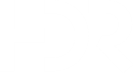 Picking and Setting the Beam
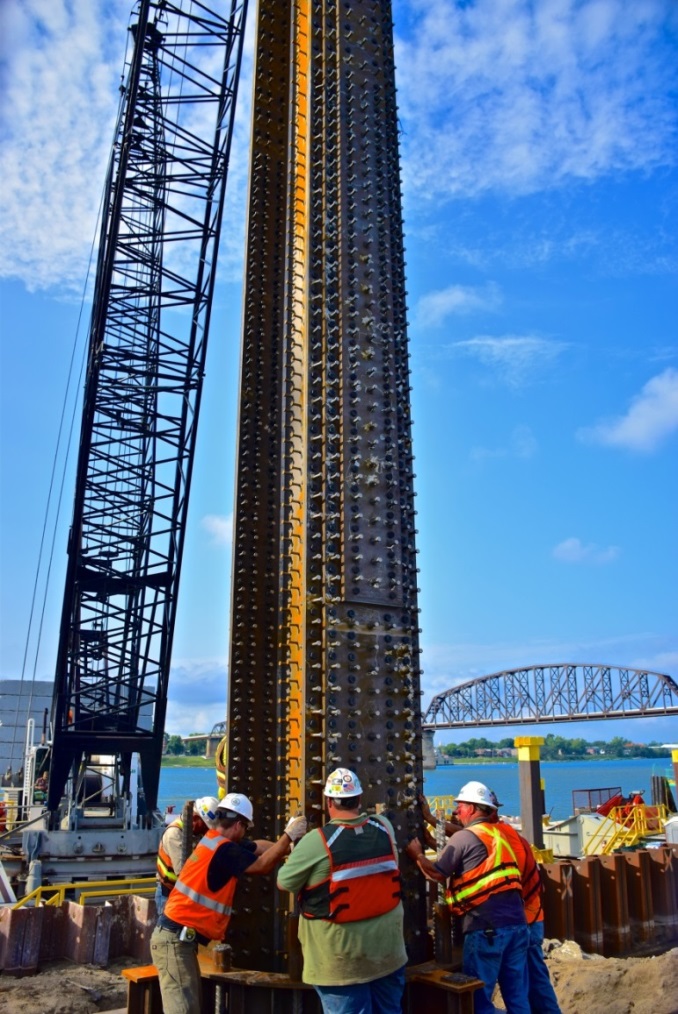 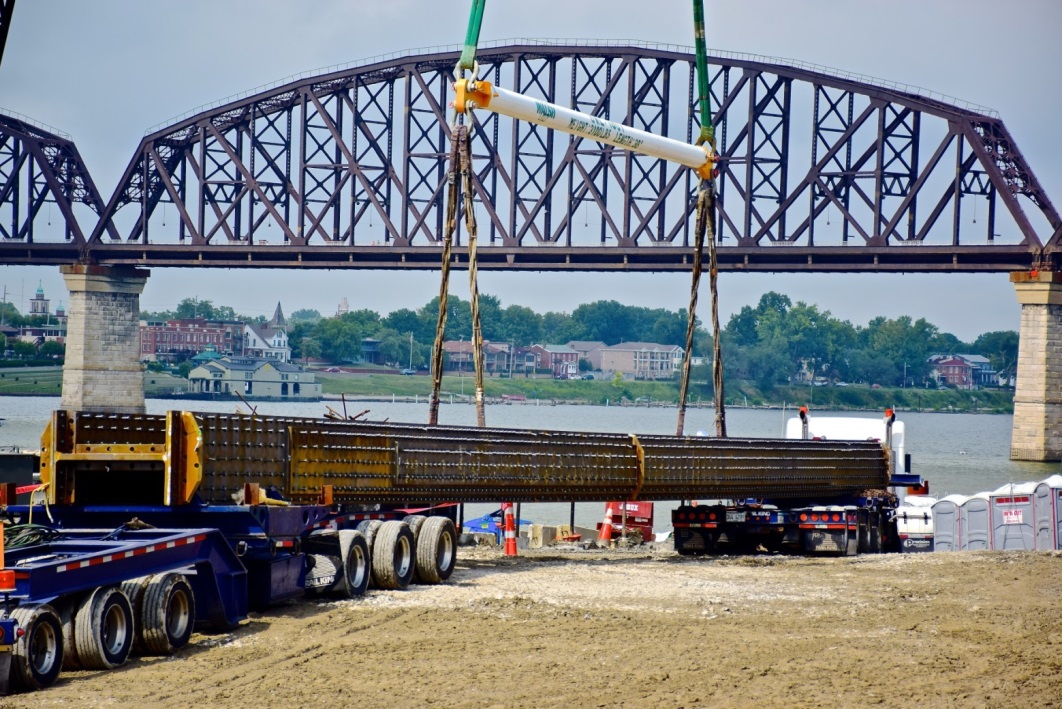 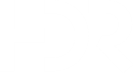 World’s Largest Plumb Bob
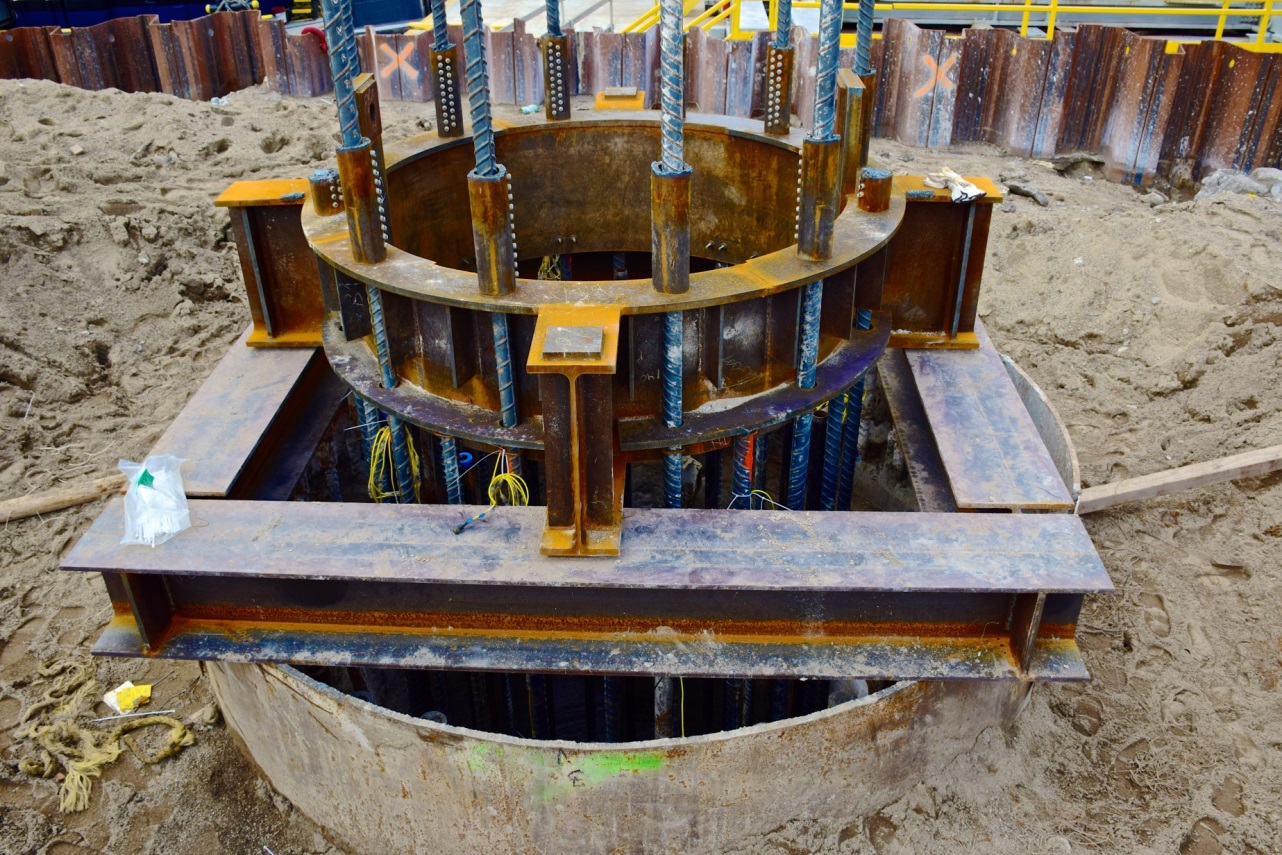 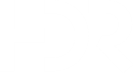 Tower Anchor Boxes
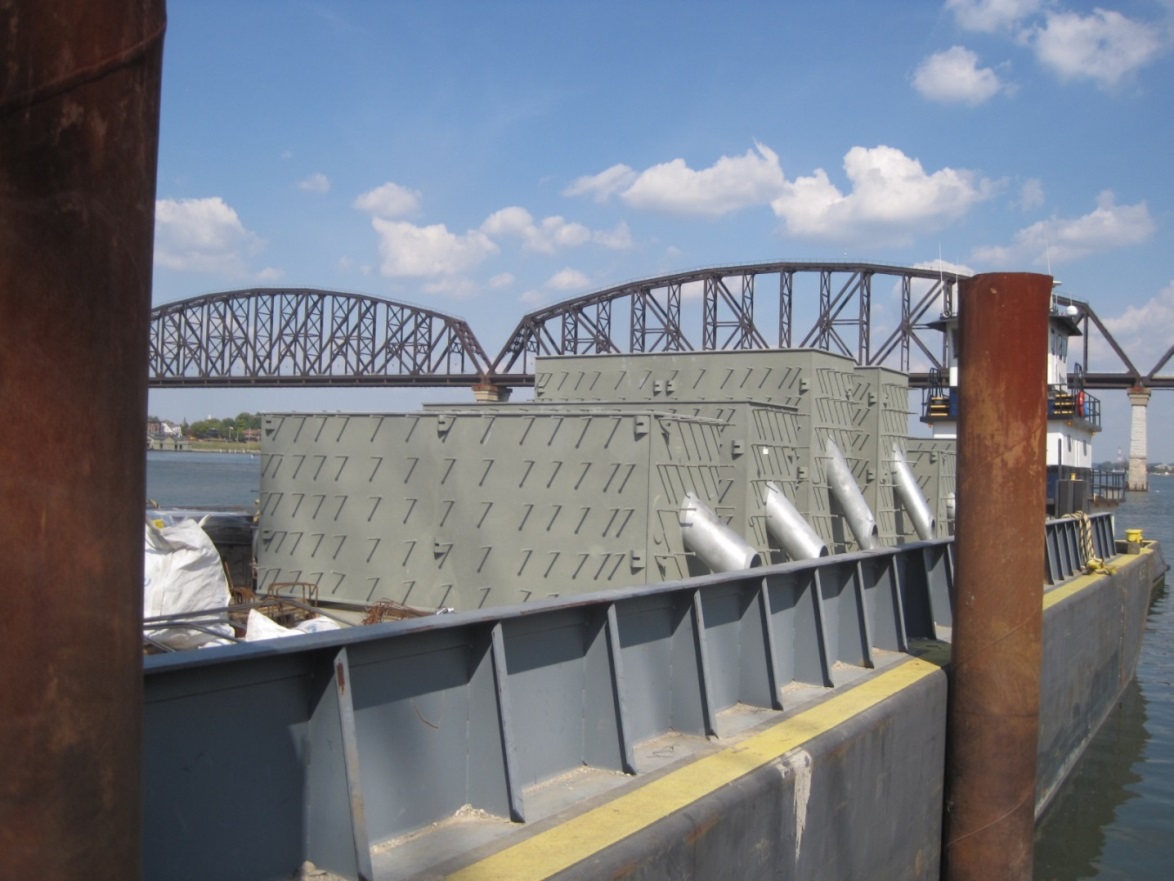 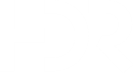 Wind Fairing
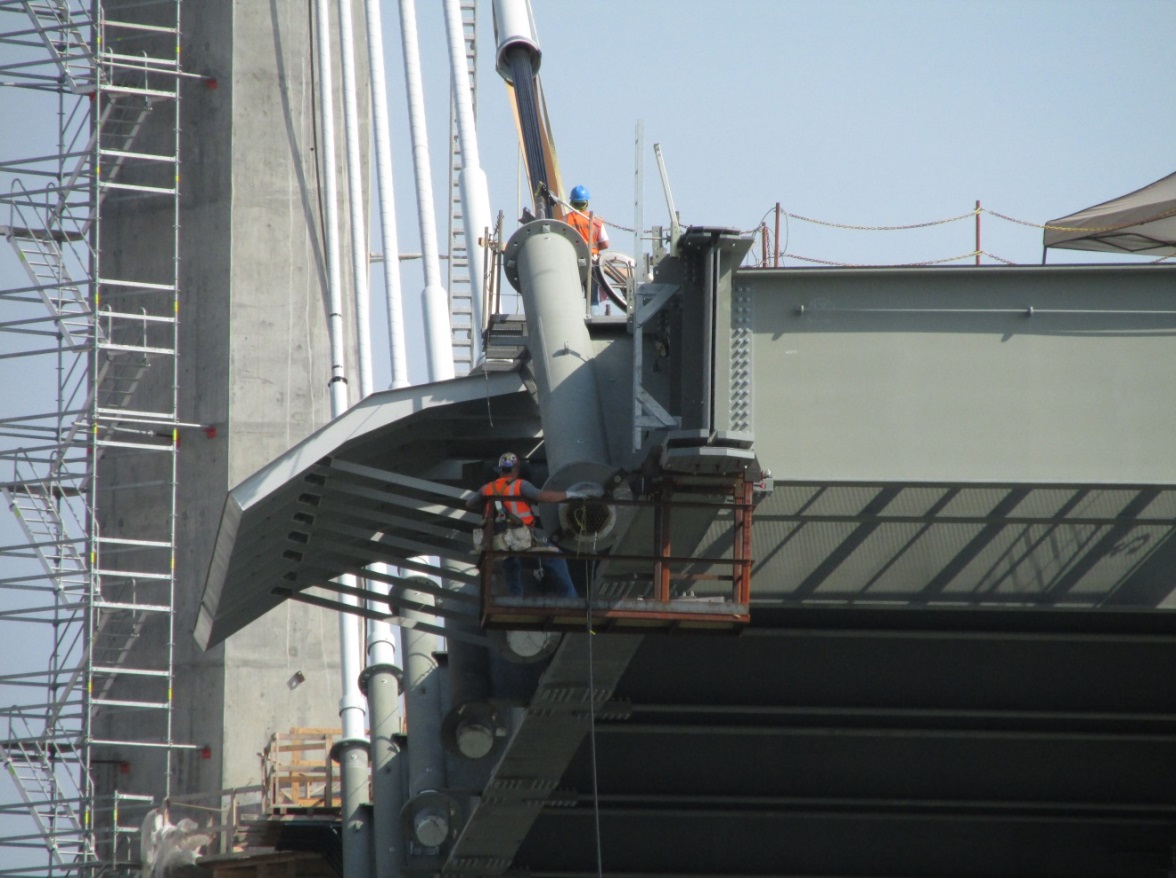 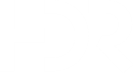 Cable Stayed Bridge Layout
2106 ft
750 ft
750 ft
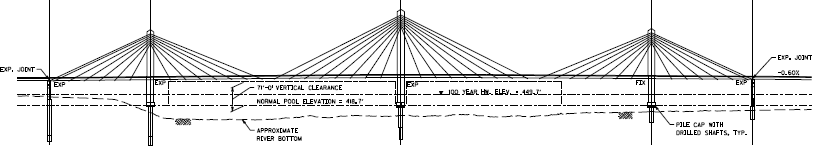 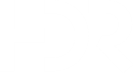